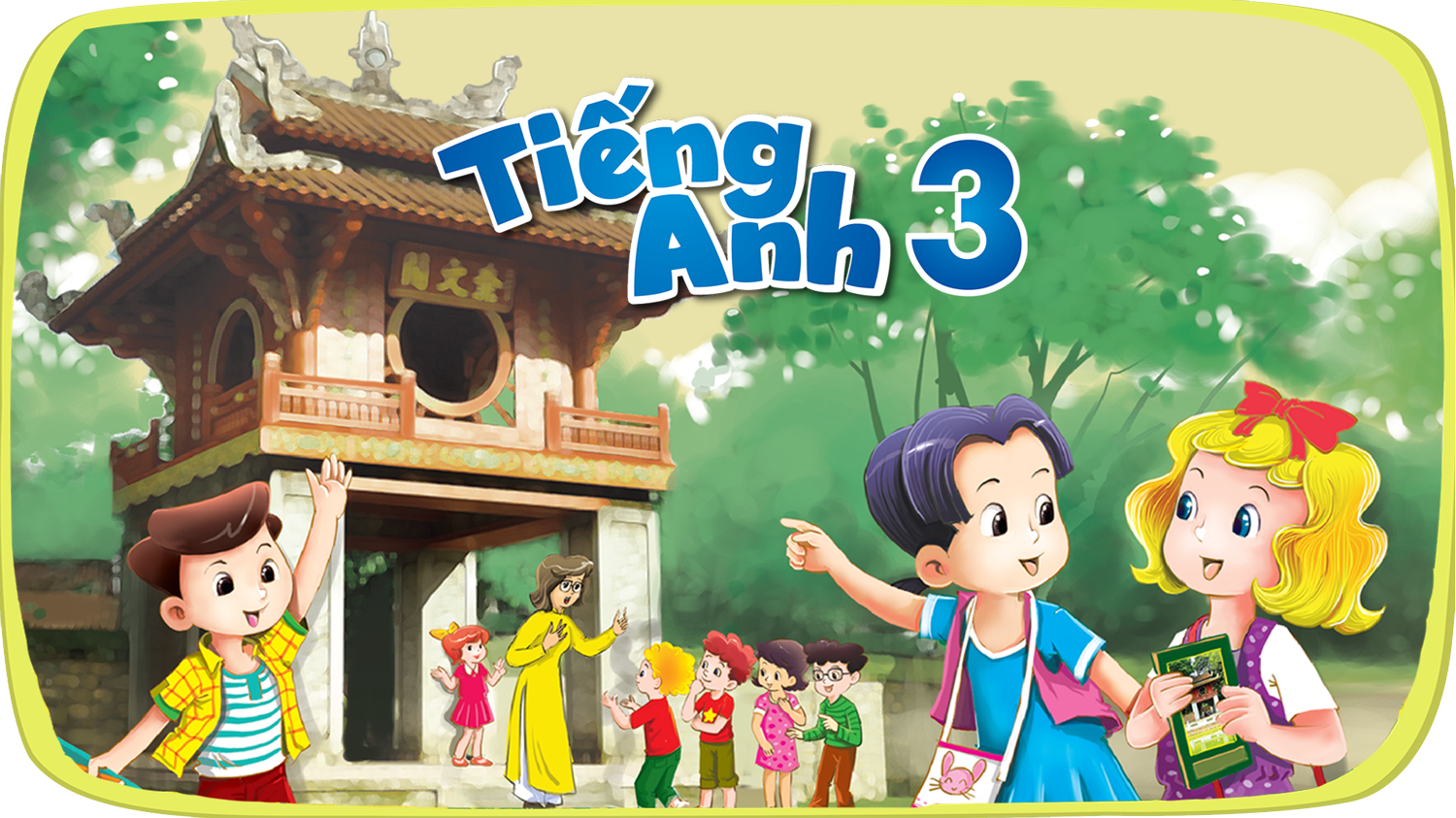 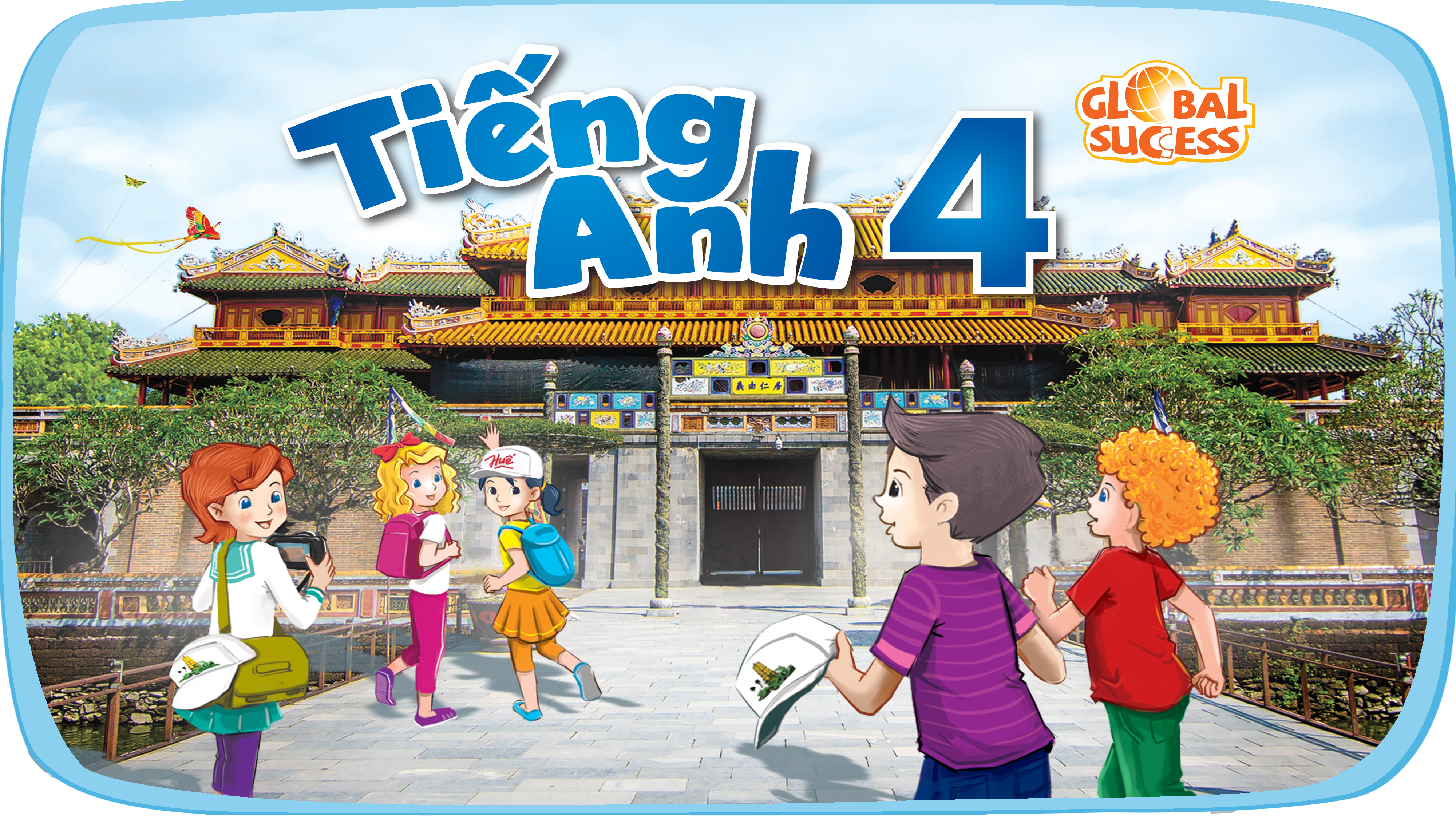 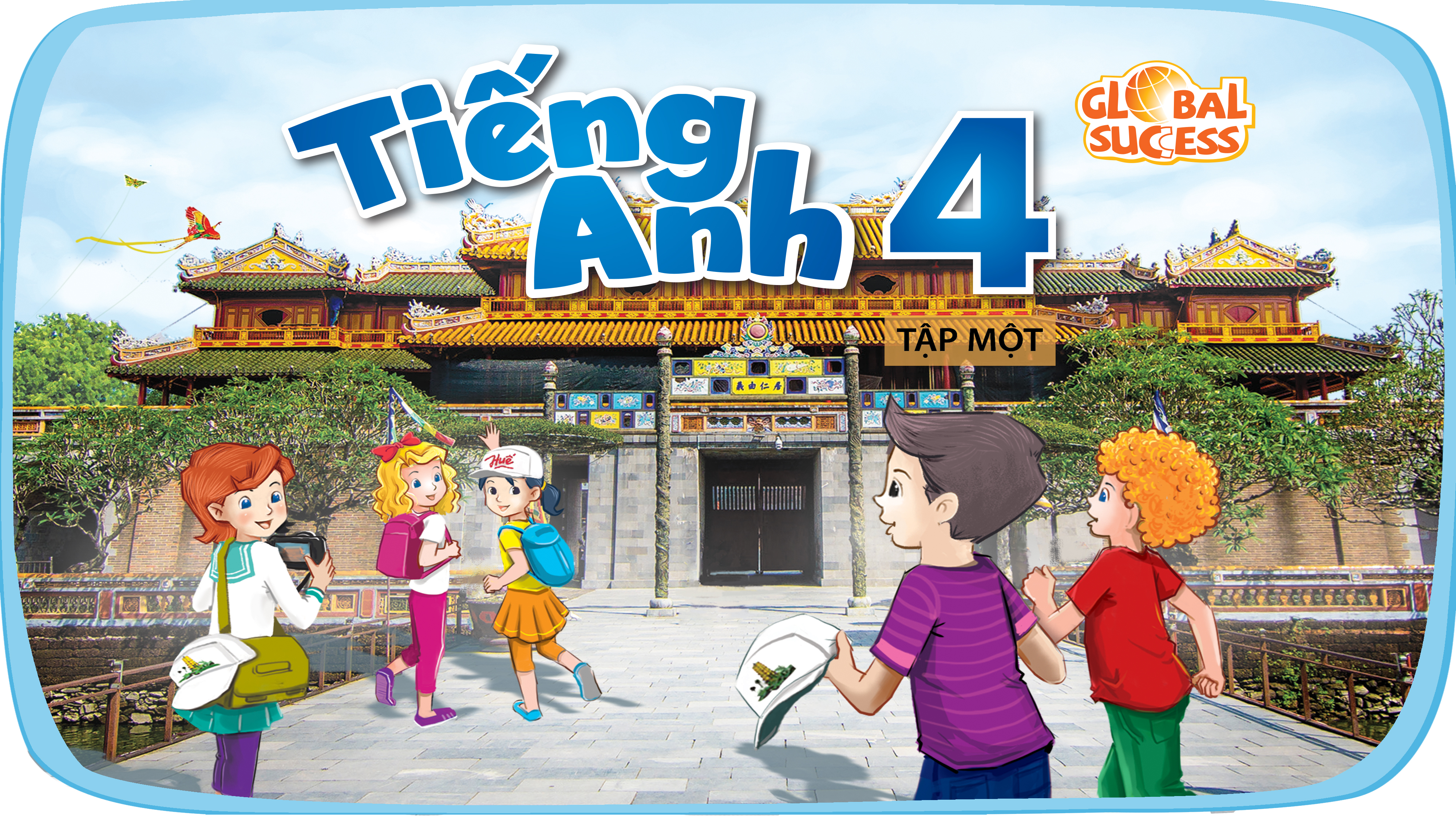 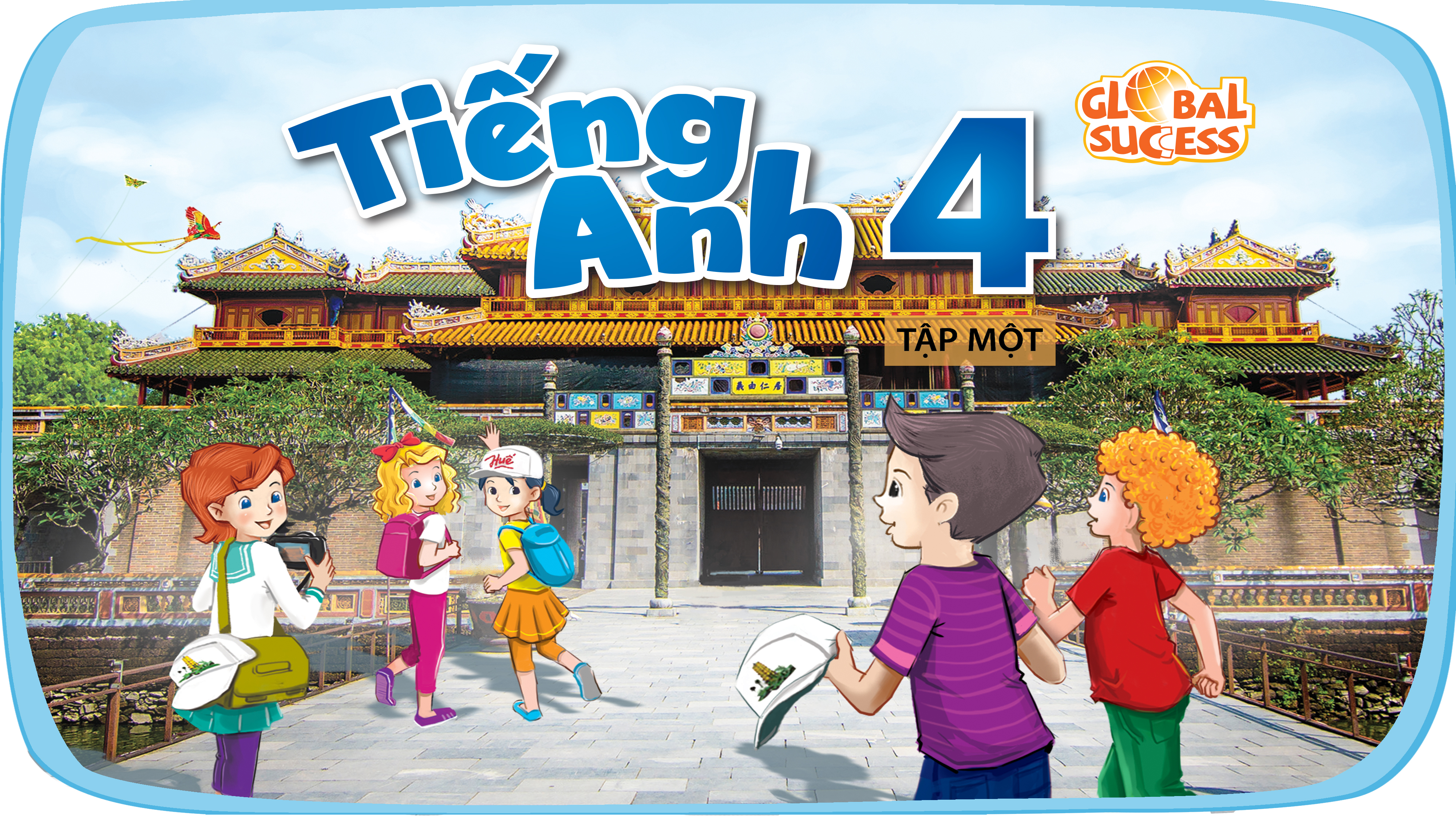 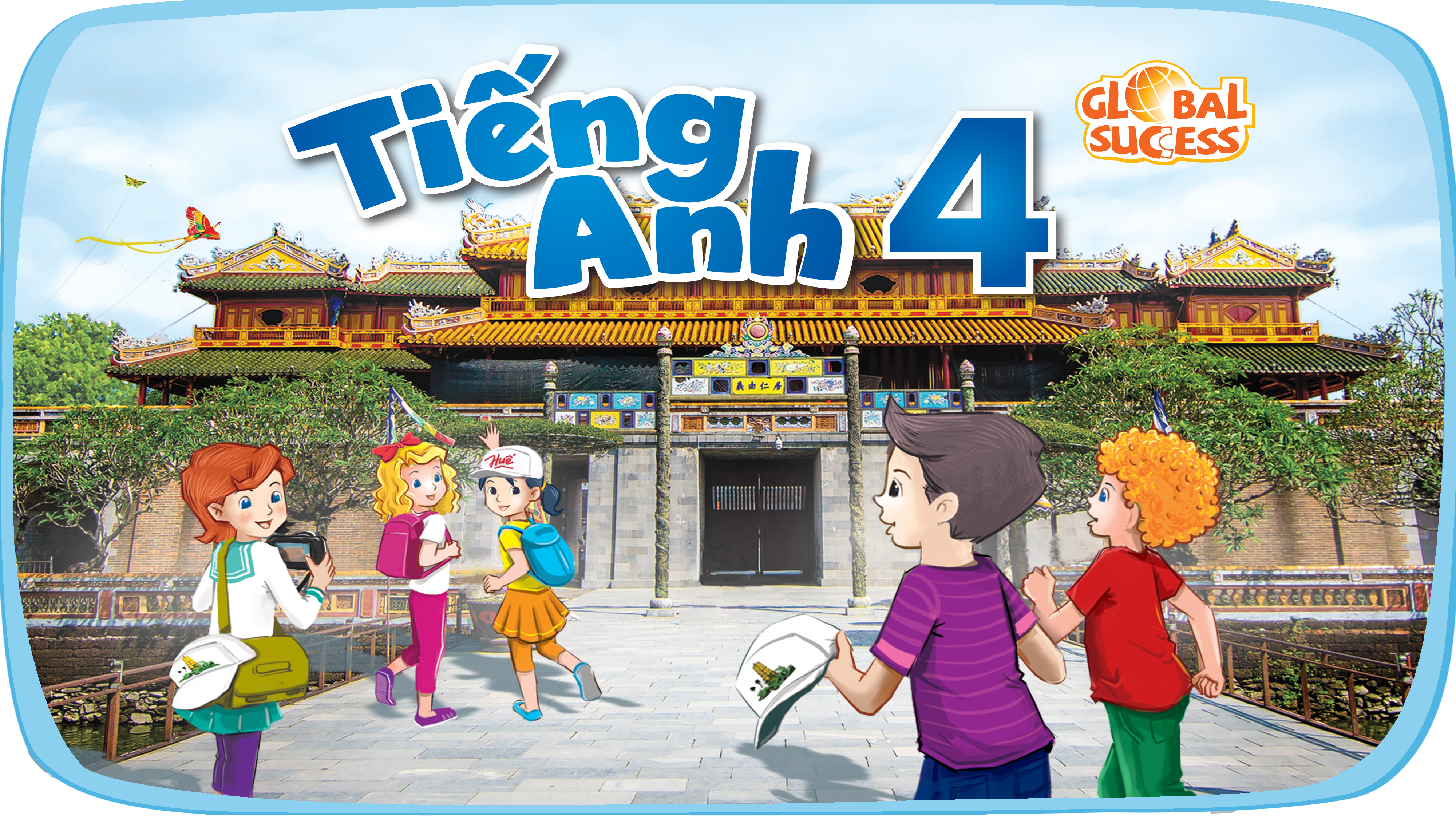 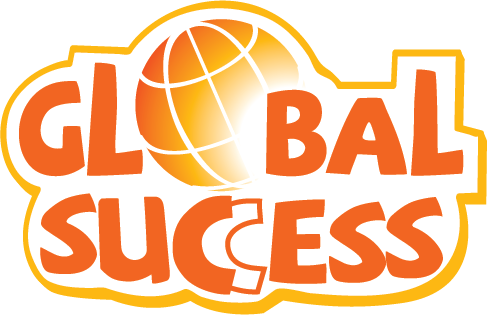 Welcome to Group 2
Nguyễn Nhật Anh
Đặng Thanh Hằng
Nguyễn Thị Mỹ Linh
Nguyễn Thị Kim Long
Trương Thị Thảo Nguyên
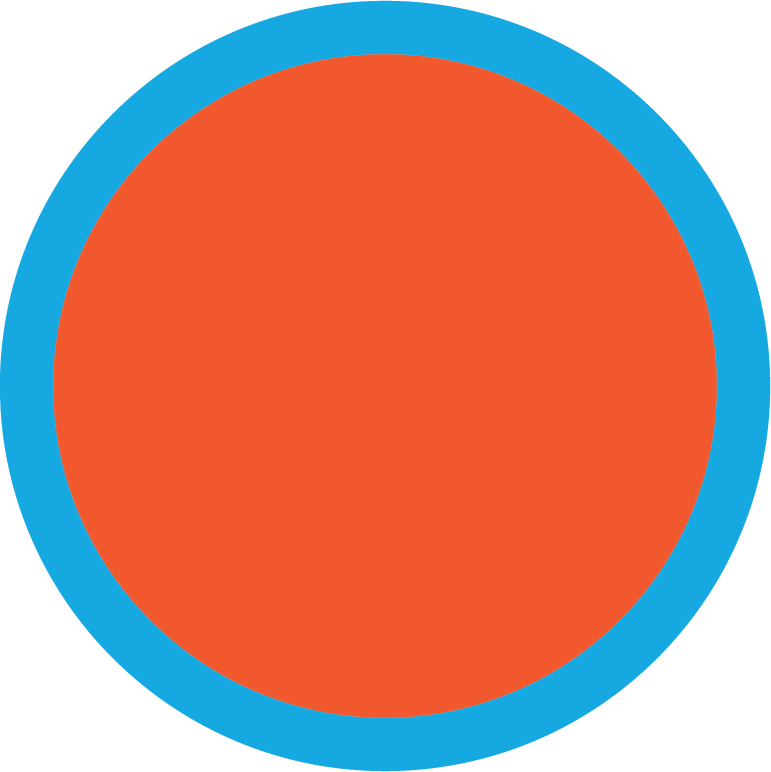 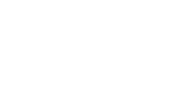 5
Things we can do
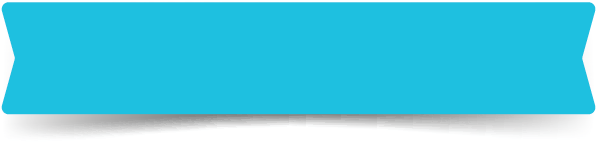 LESSON 1 PERIOD 1
Table of contents
Activity 2Listen, point and say.
Warm-upSay a chant.
04
01
05
02
Activity 3Let’s talk.
New words
06
Games
03
Activity 1Look, listen and repeat.
01
Warm-up
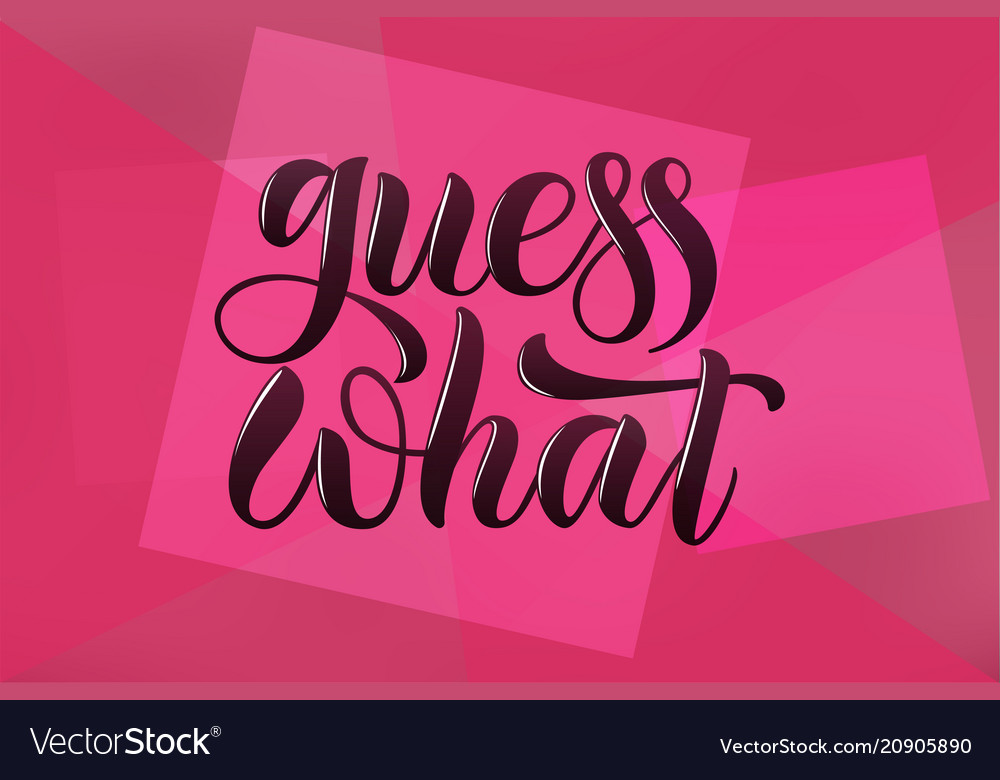 How to Play
Click on the boxes to reveal the picture underneath. 
Can you work out what is it?
Click on ‘answer’ to reveal the answer.
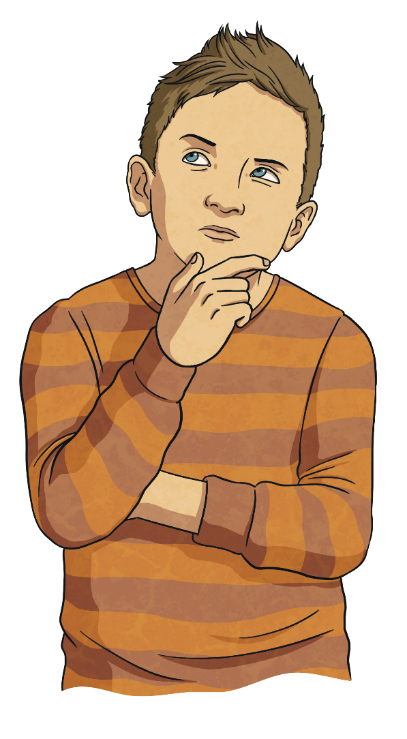 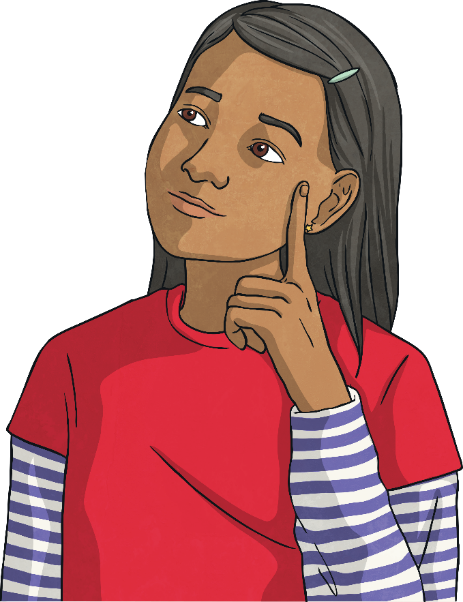 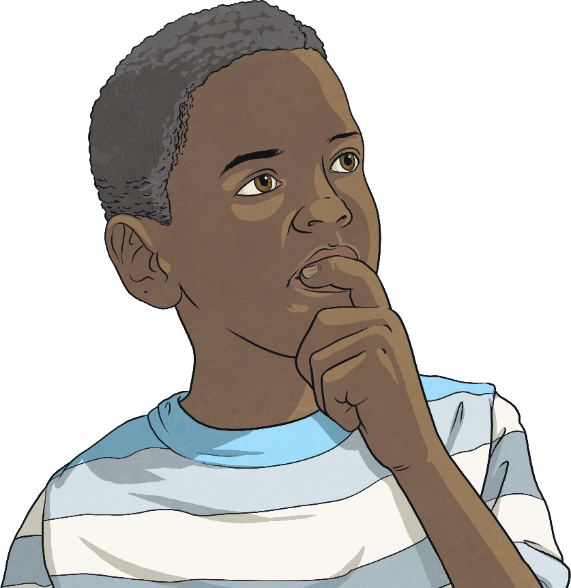 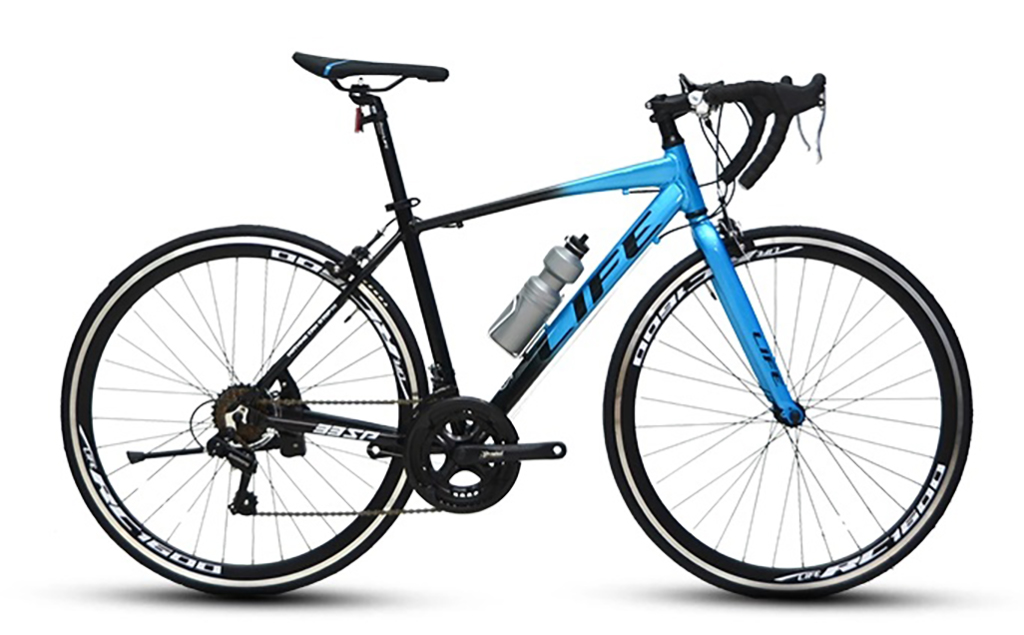 Bike
Answer
Bike
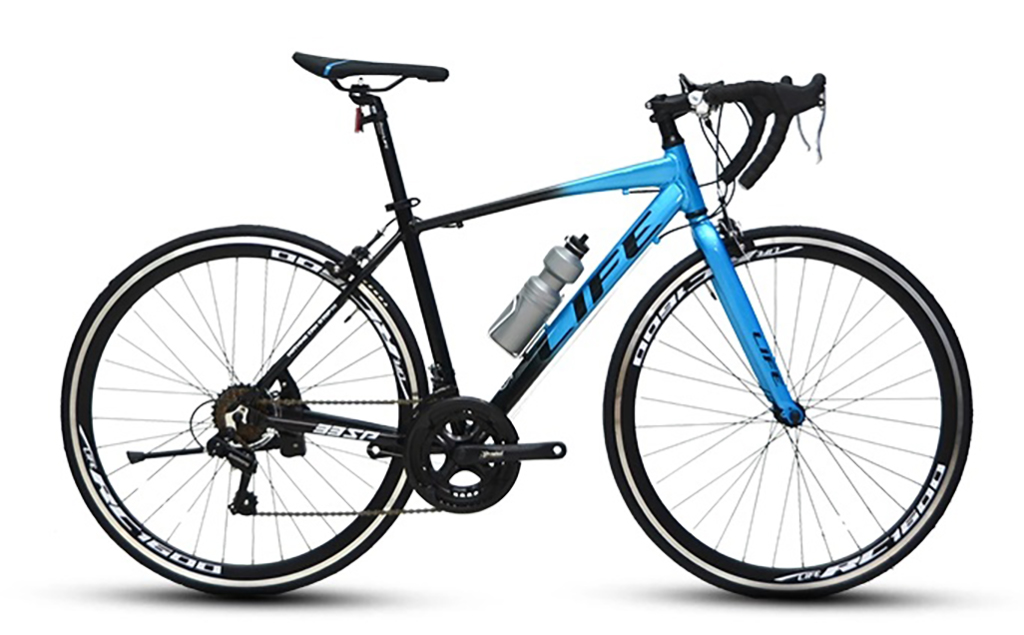 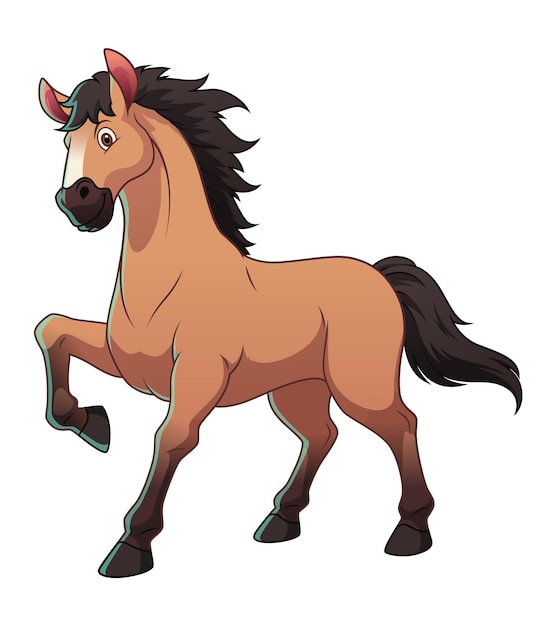 Horse
Answer
Horse
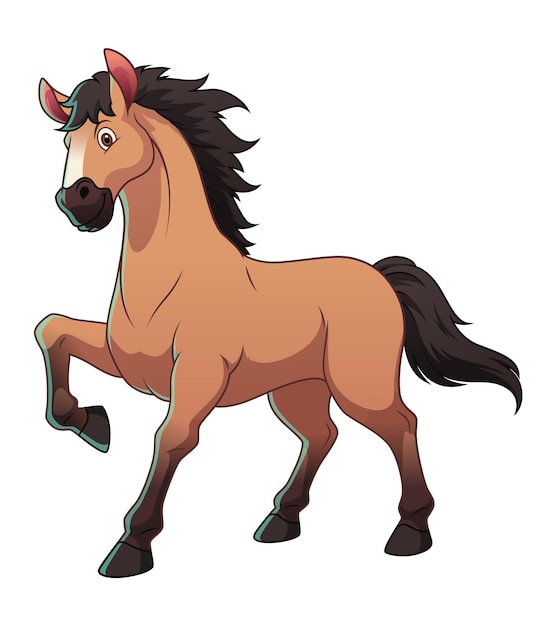 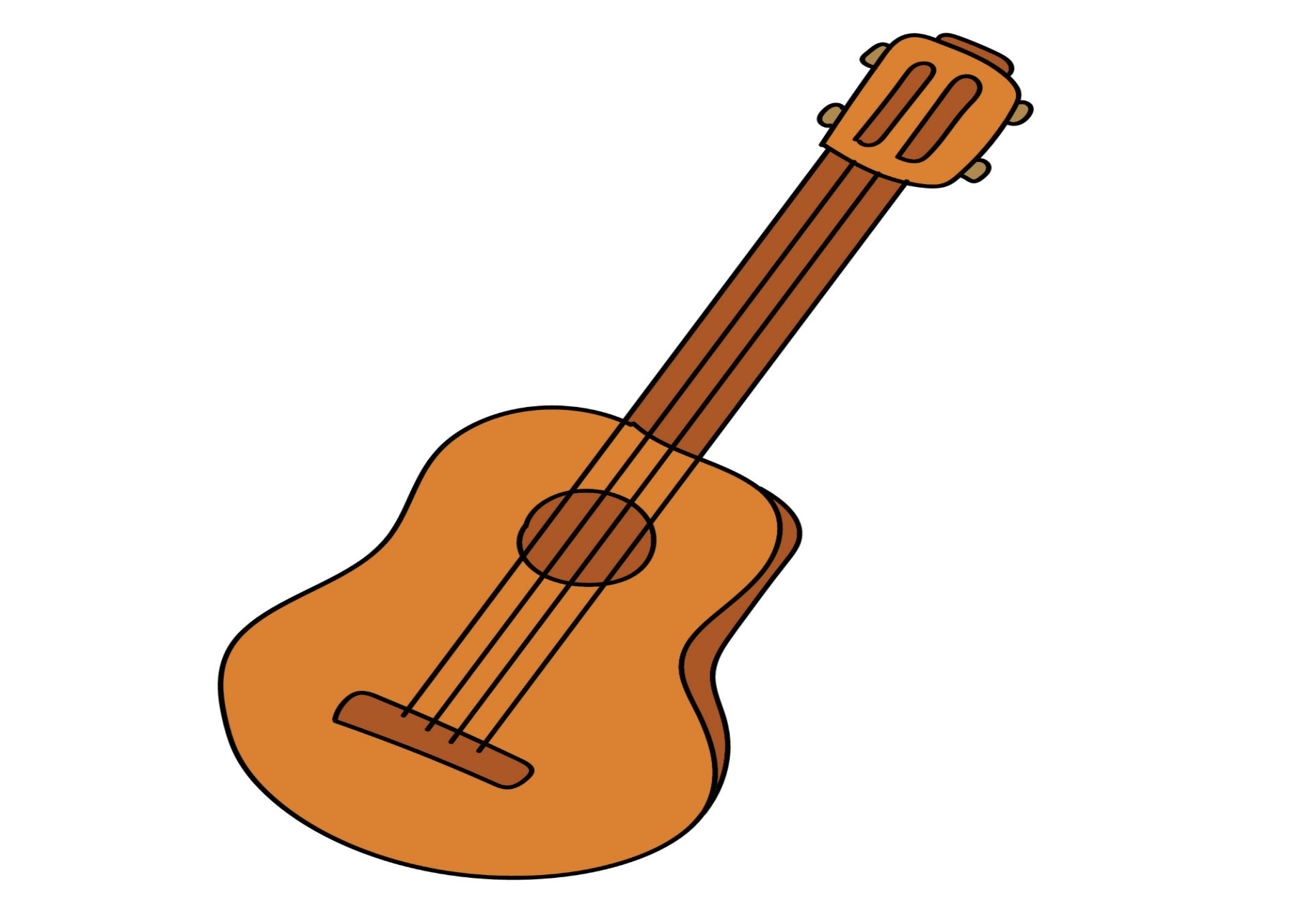 Guitar
Answer
Guitar
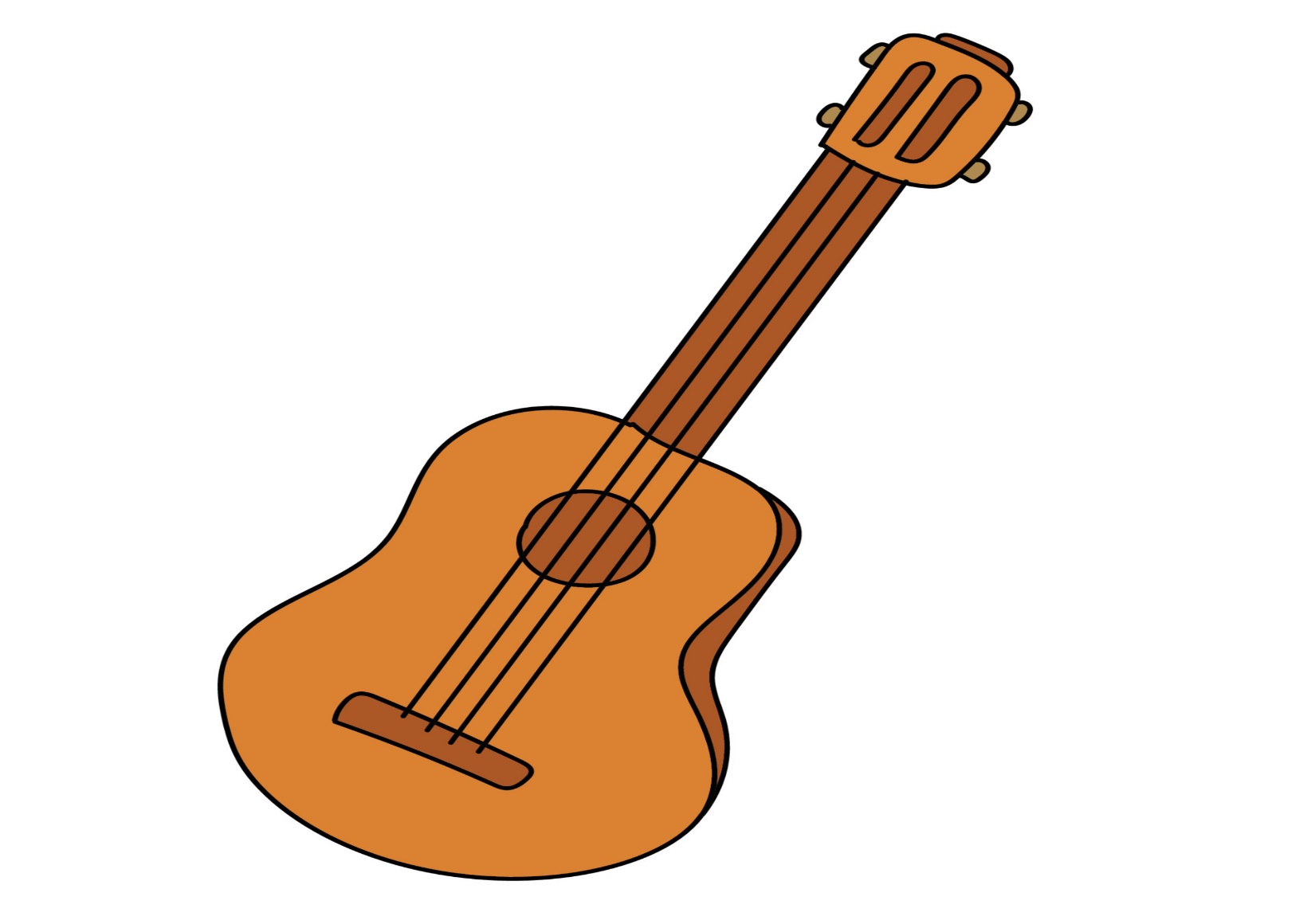 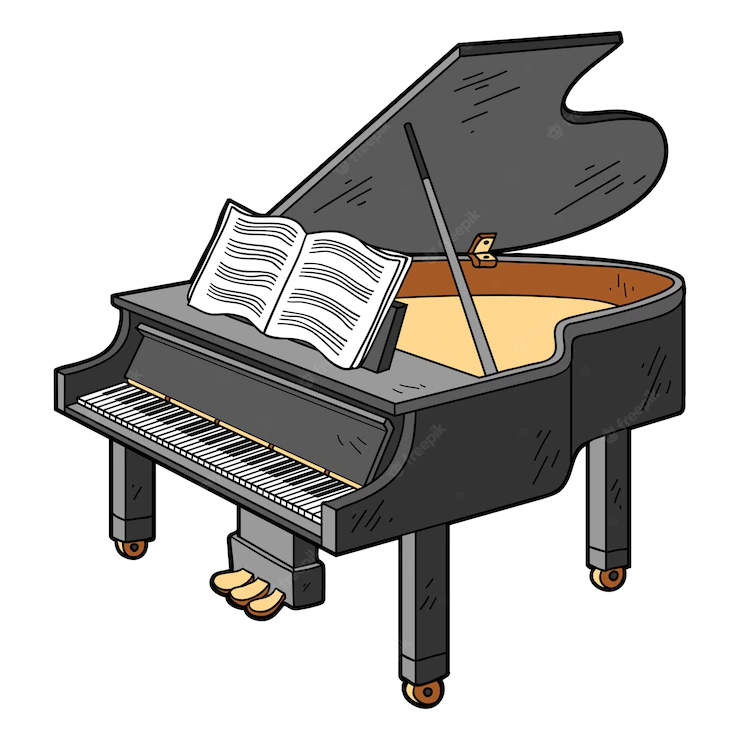 Piano
Answer
Piano
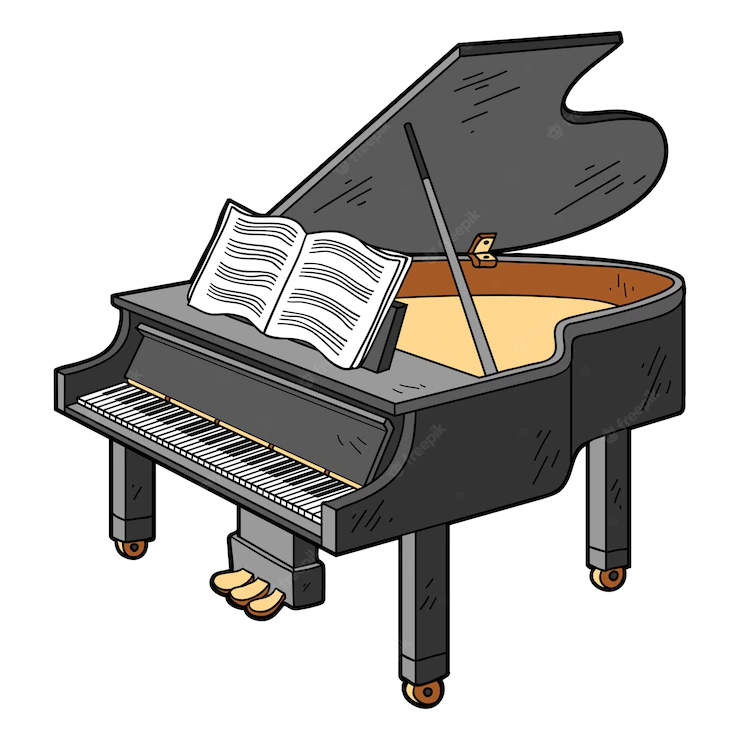 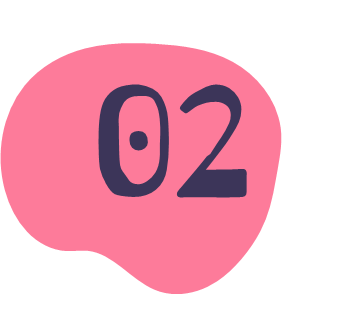 New words
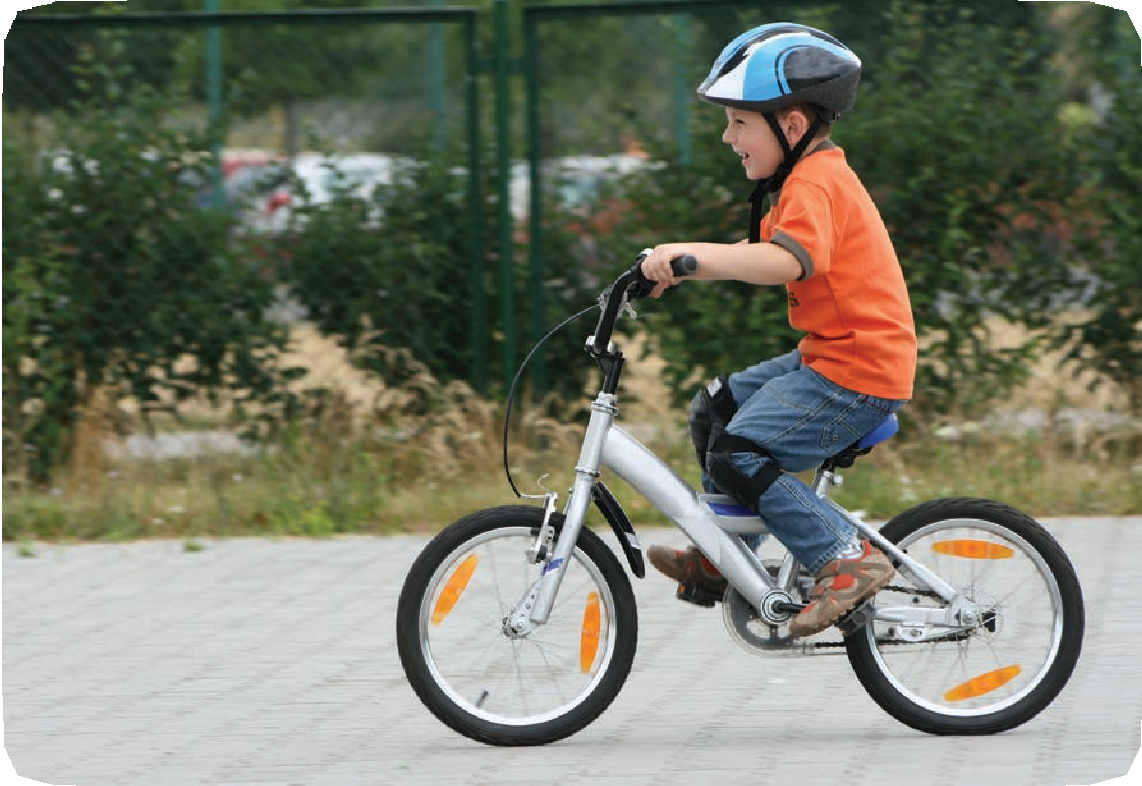 ride a bike
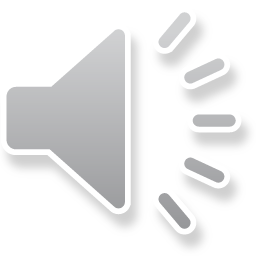 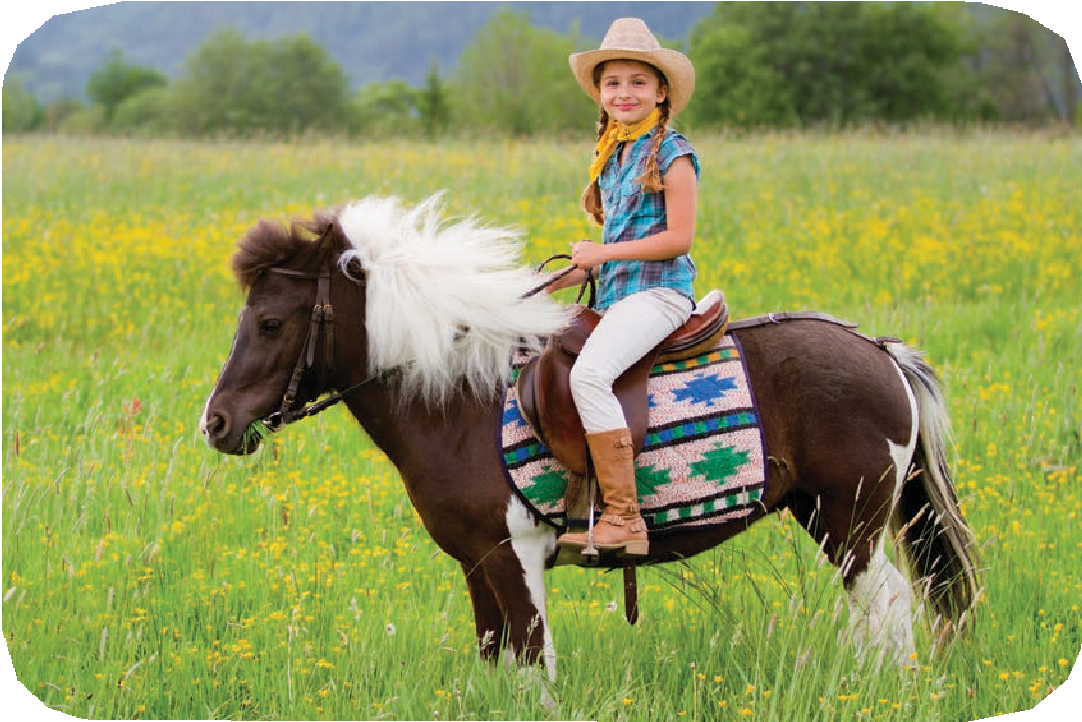 ride a horse
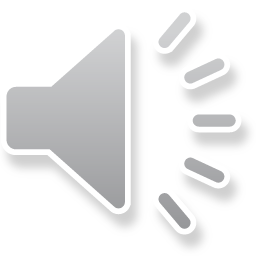 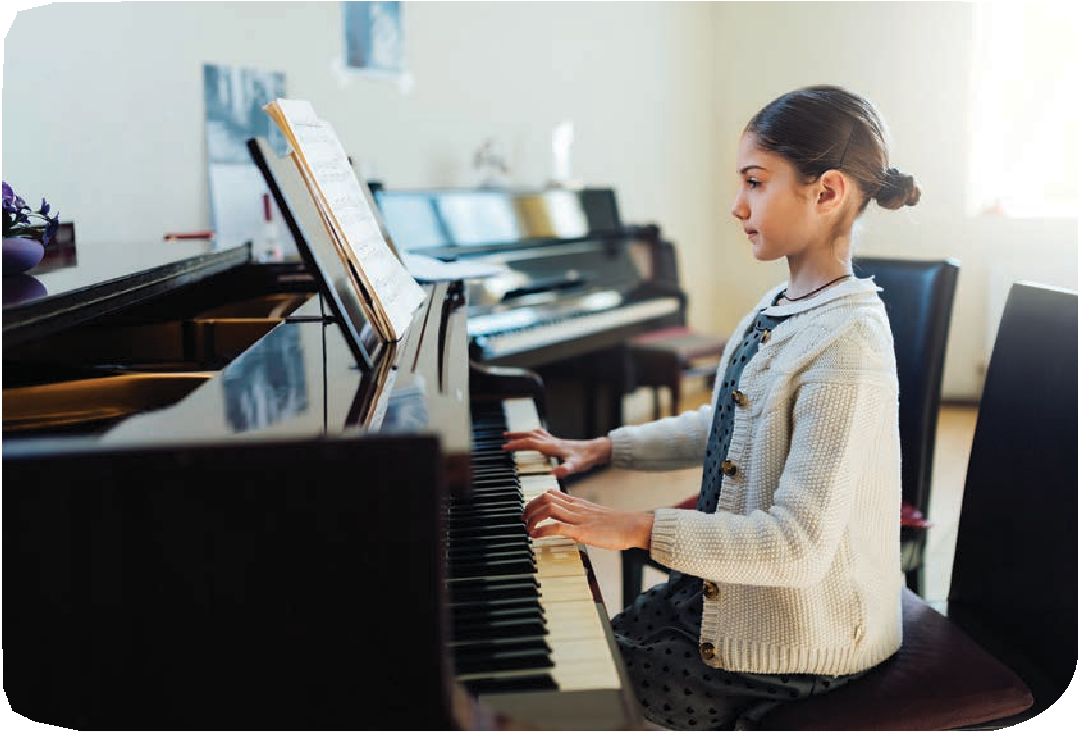 play the piano
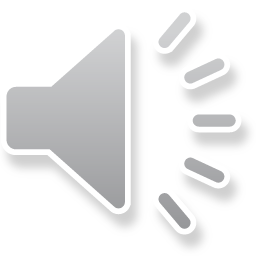 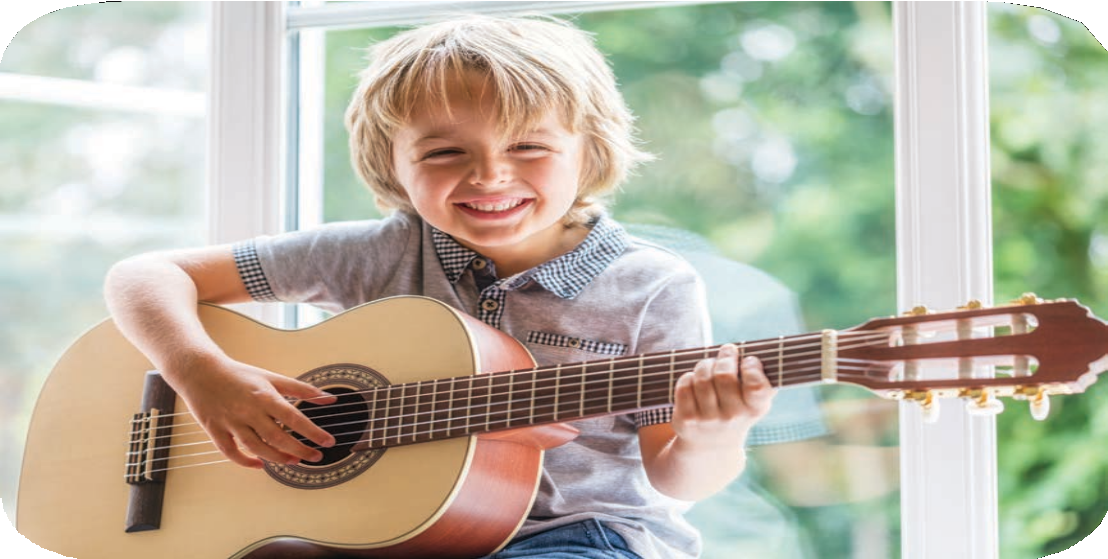 play the guitar
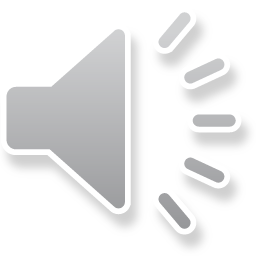 03
Activity 1Look, listen and repeat.
What does Mary have?
What does Mai have?
What does Minh have?
Who are they?
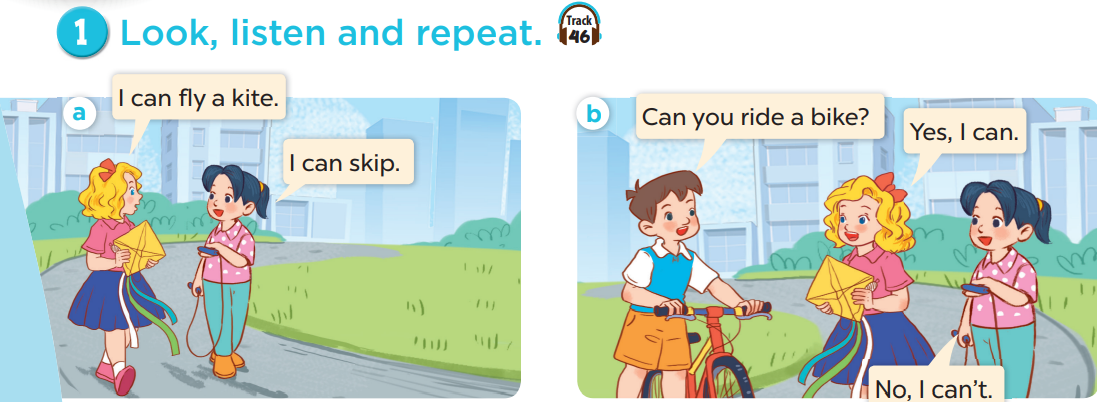 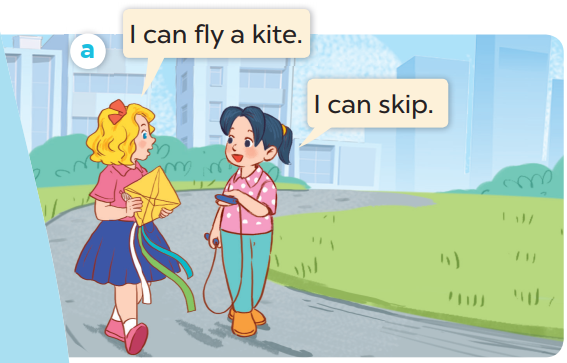 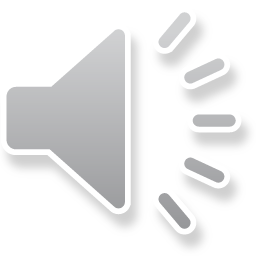 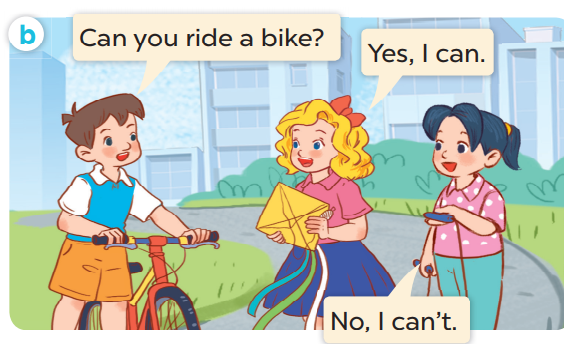 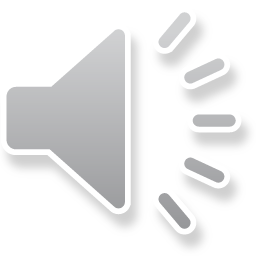 Work in pairs. Practise.
Listen and repeat.
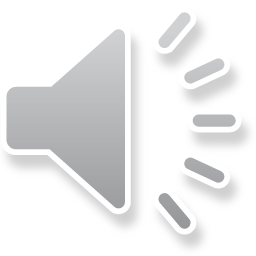 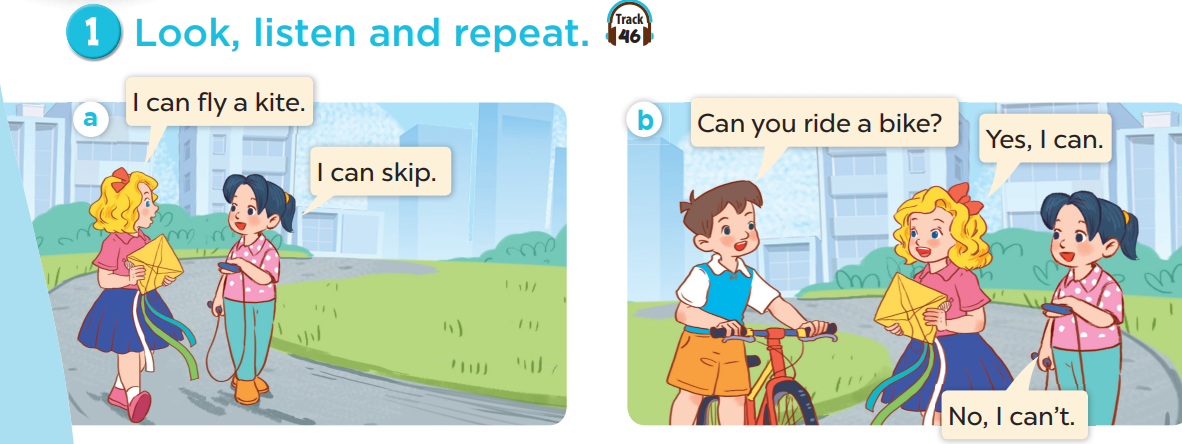 04
Activity 2Listen, point and say.
Can you + (name of activity)?
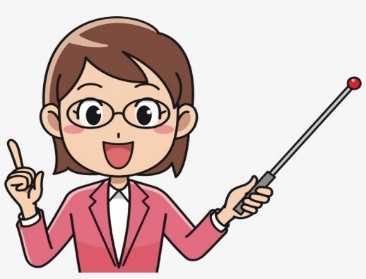 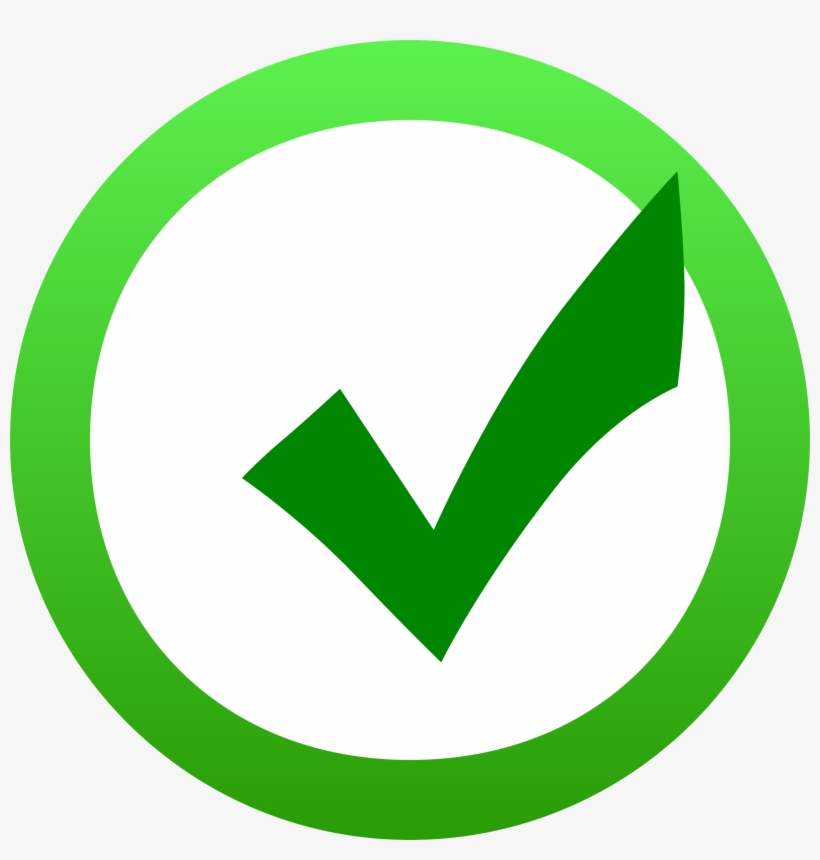 Yes, I can.
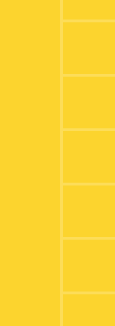 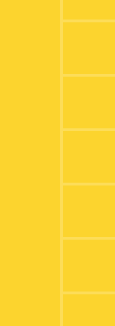 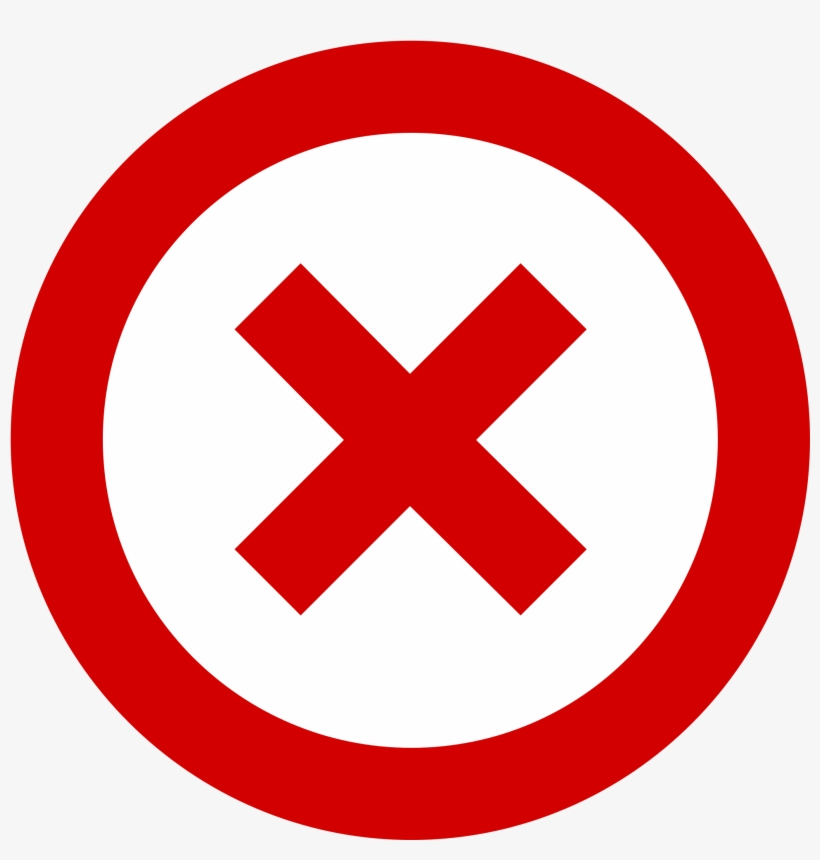 No, I can’t.
Can you ride a bike?
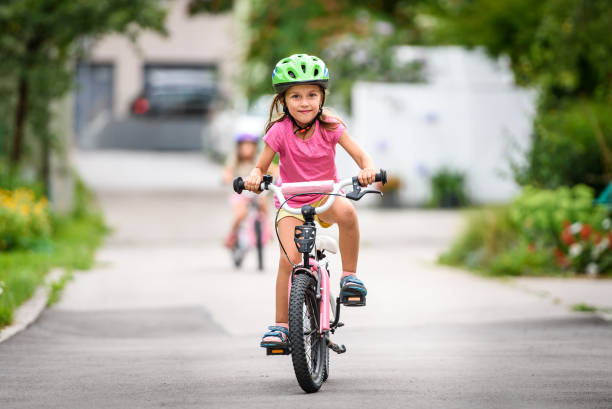 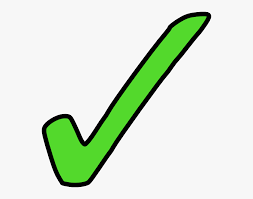 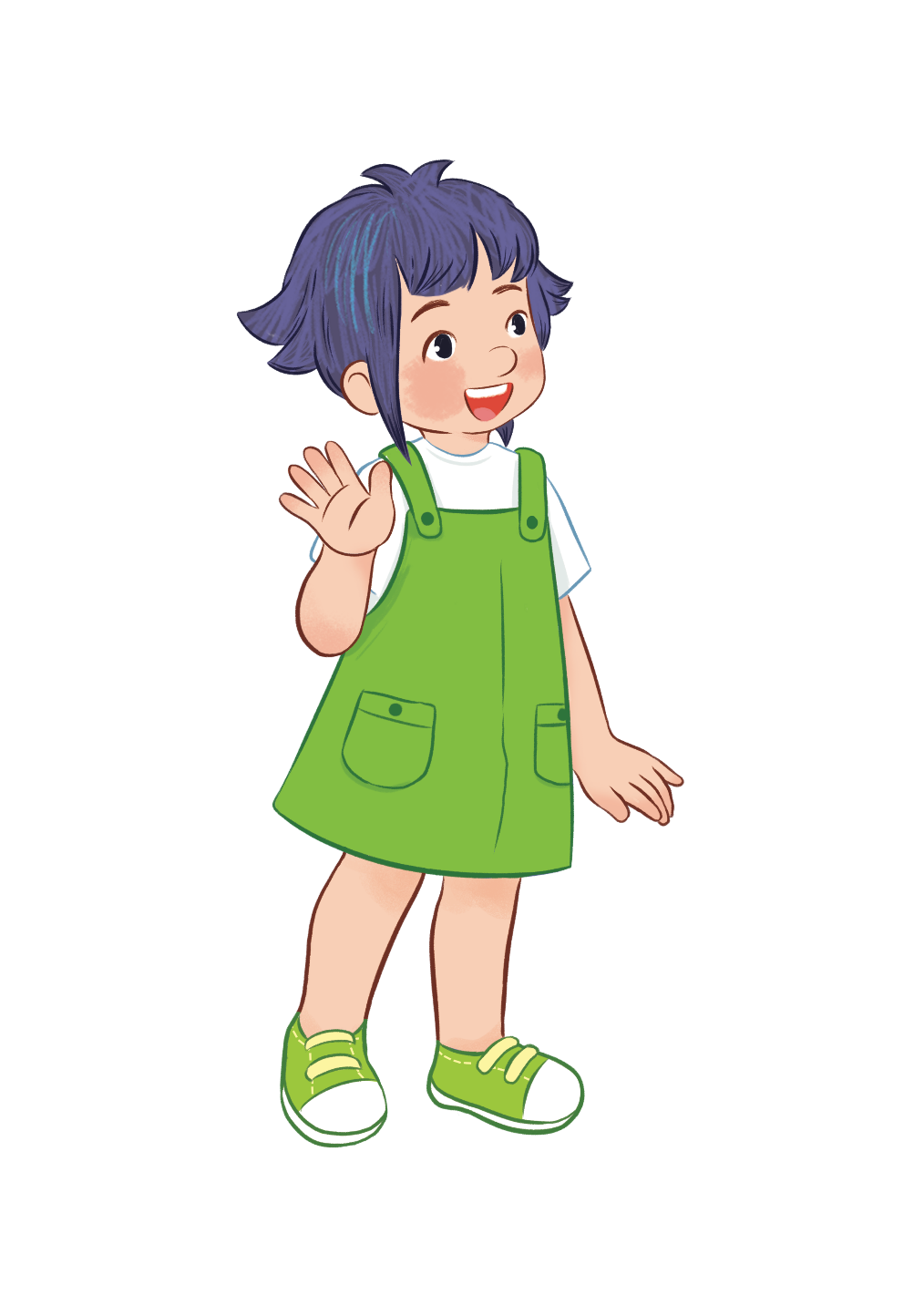 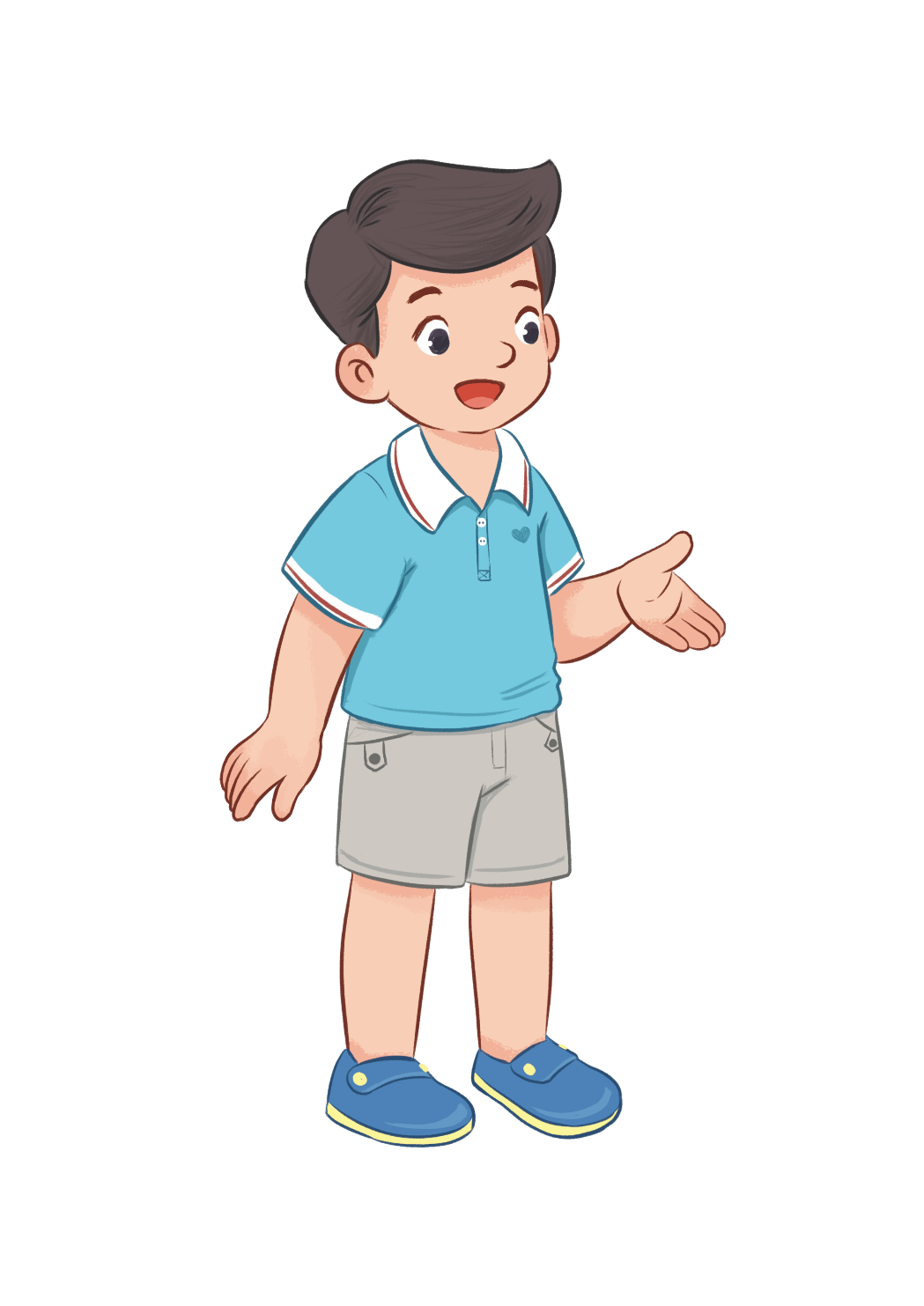 Yes, I can.
Can you ride a bike?
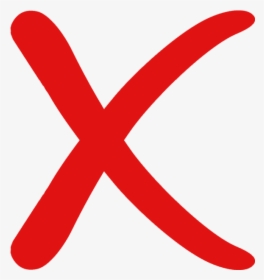 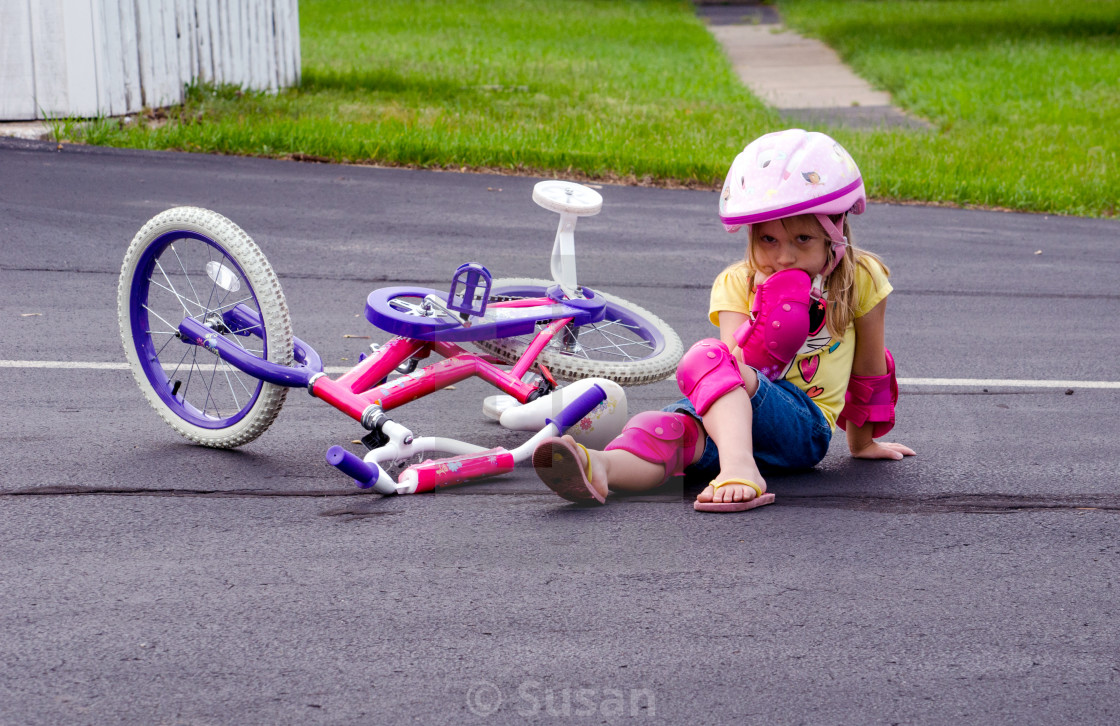 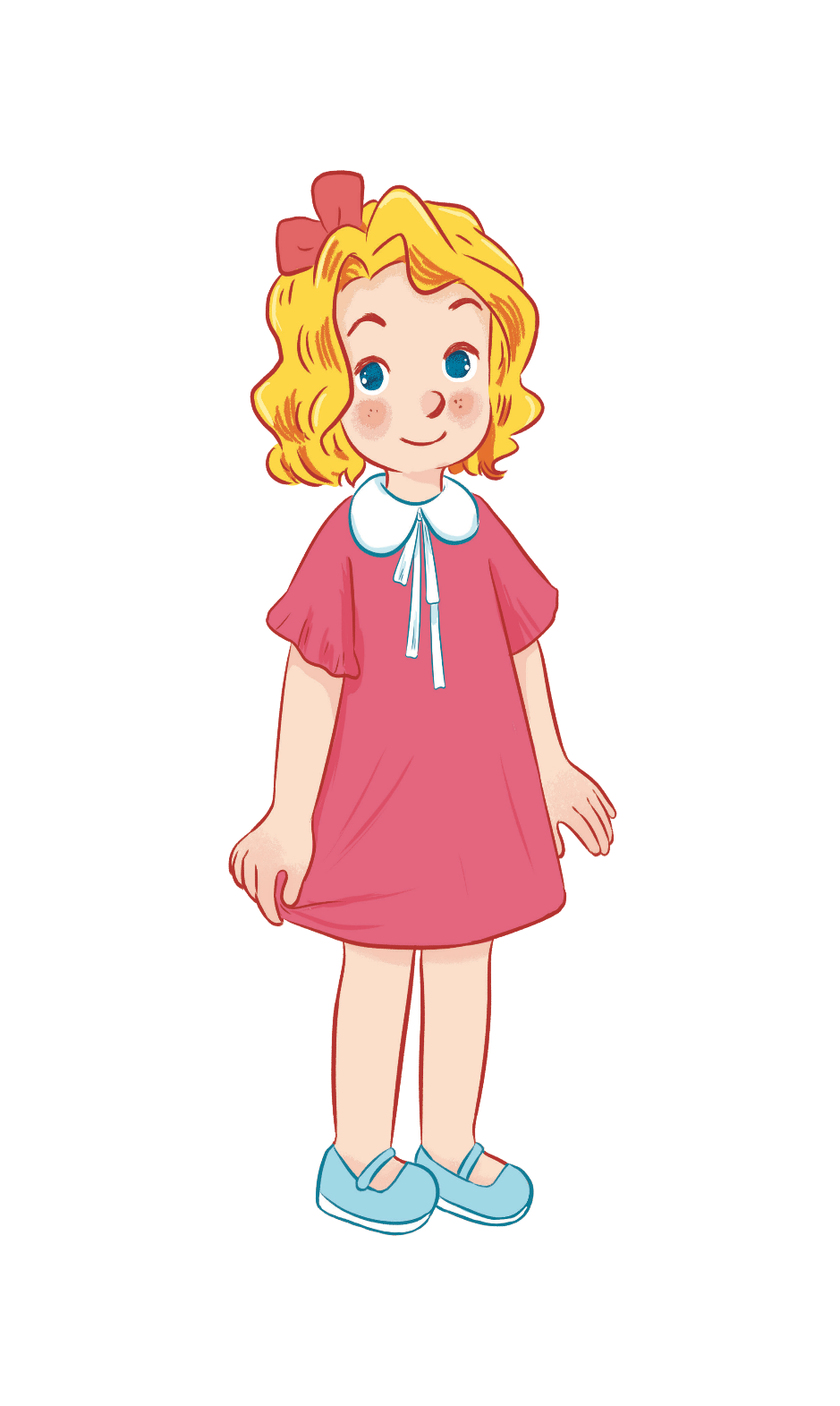 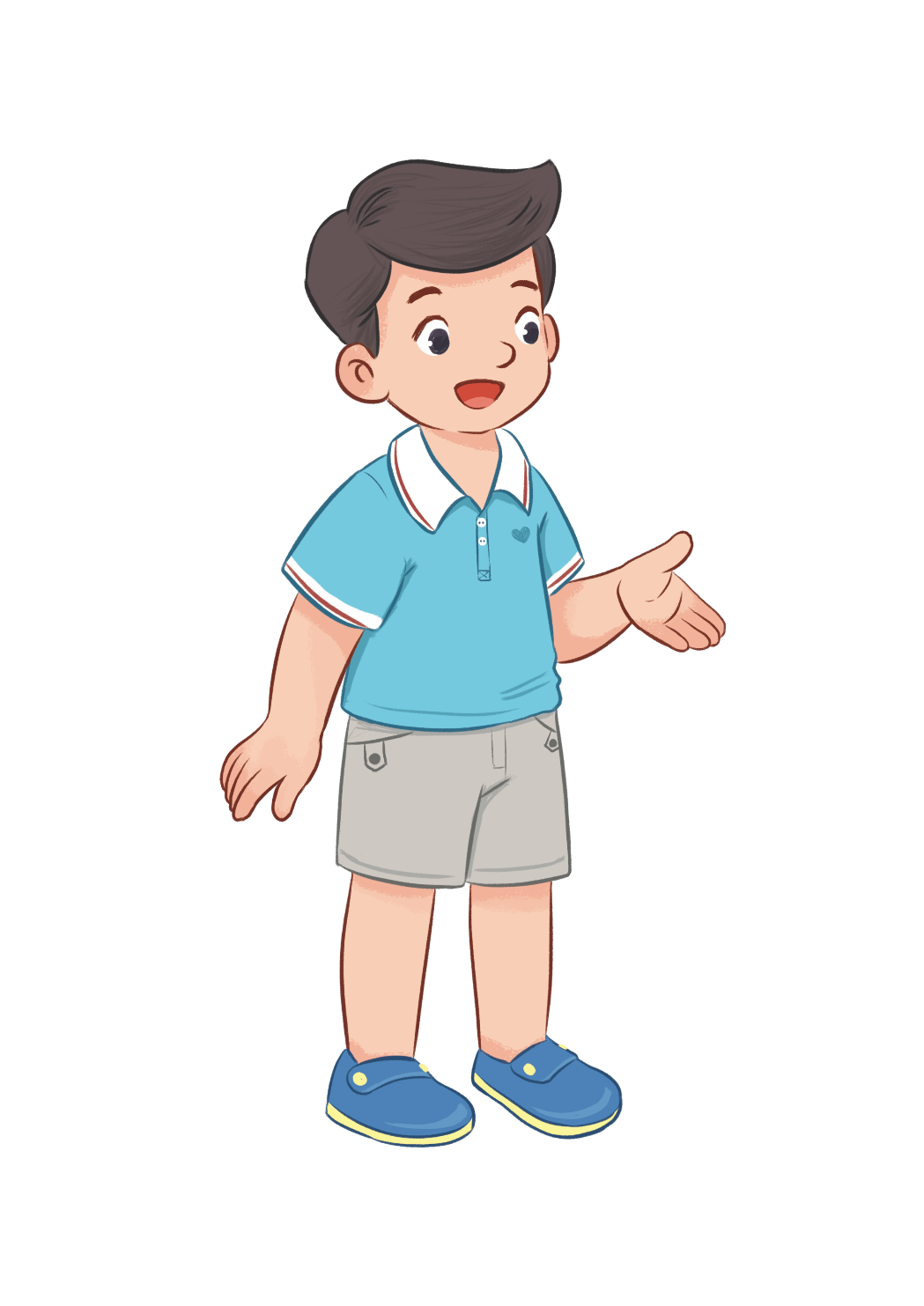 No, I can’t.
Can you play the guitar?
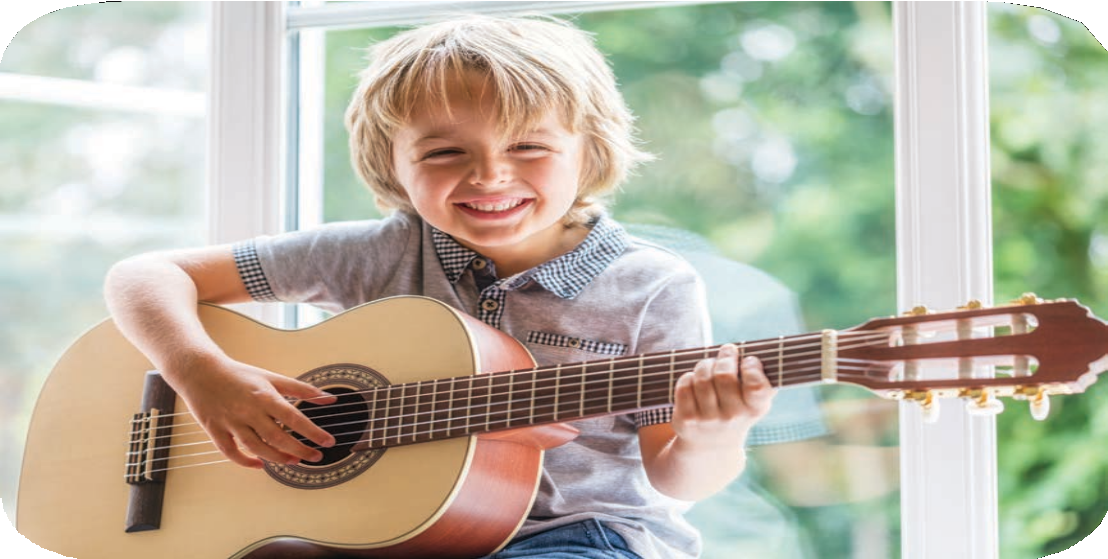 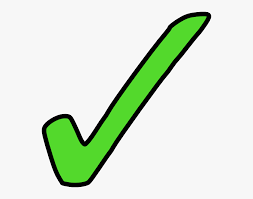 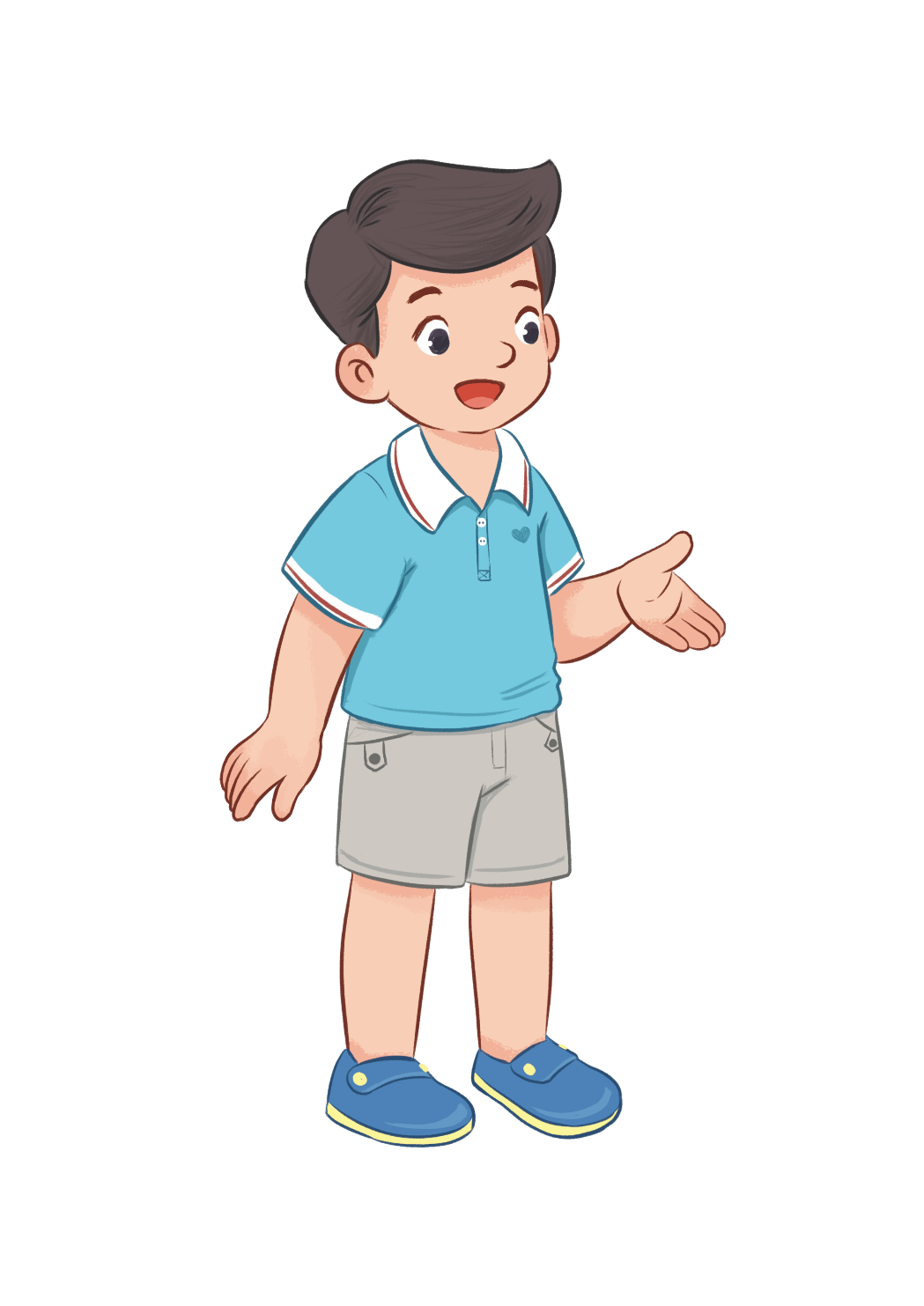 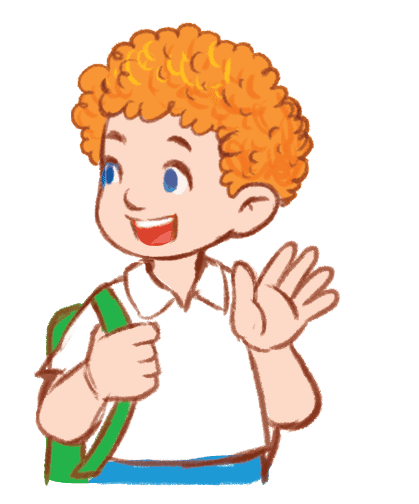 Yes, I can.
Can you play the guitar?
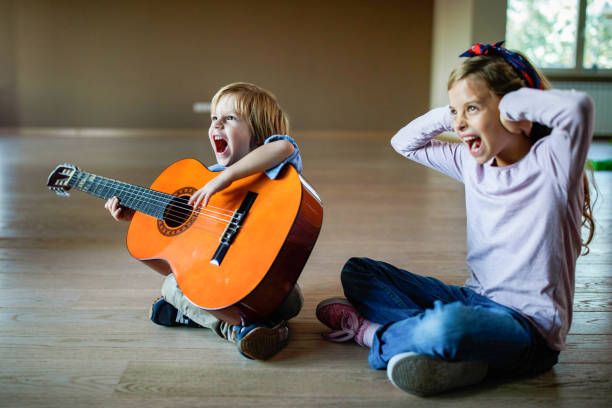 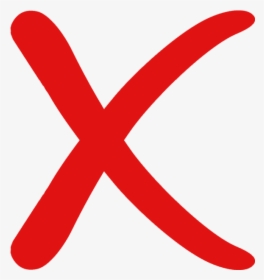 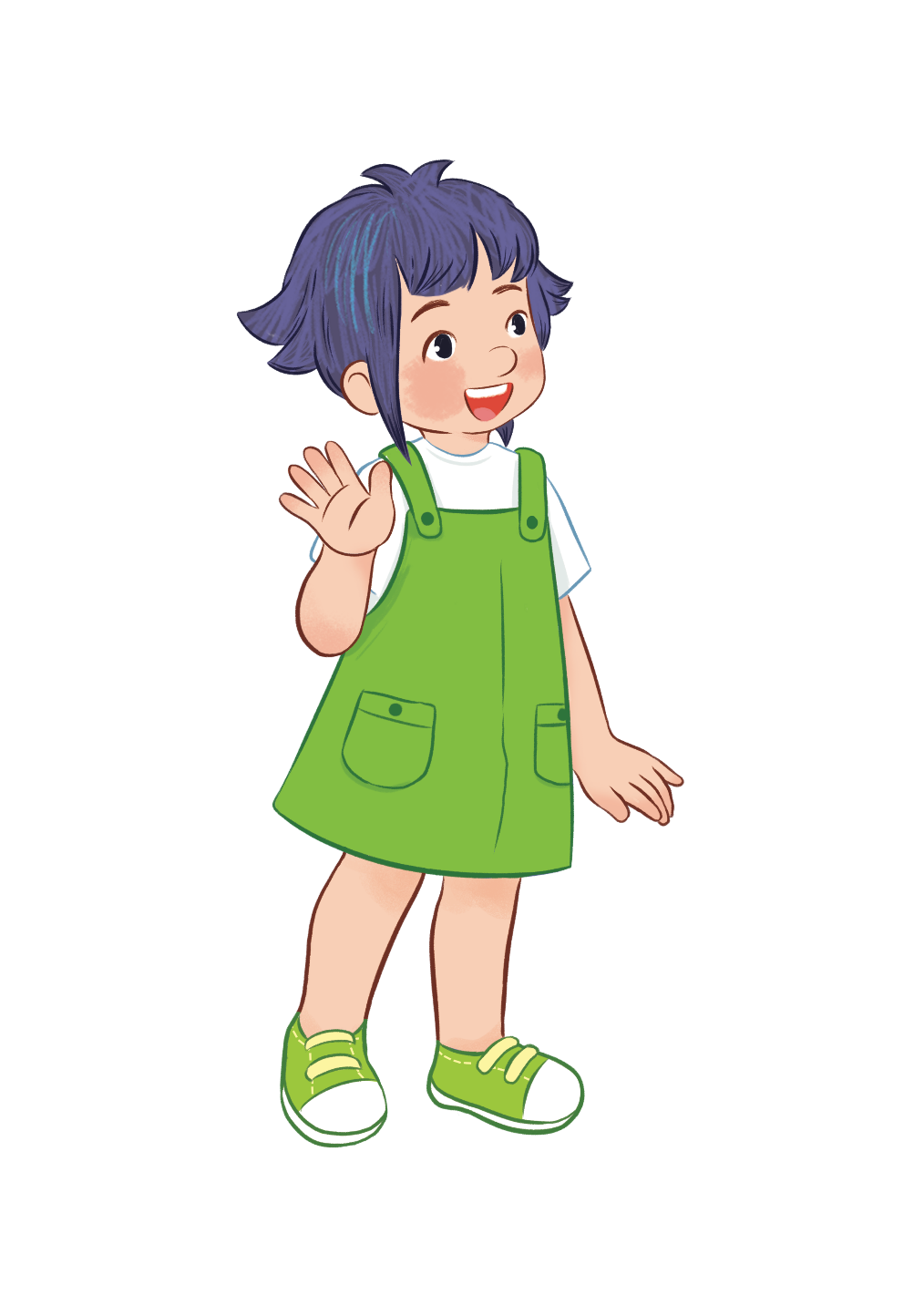 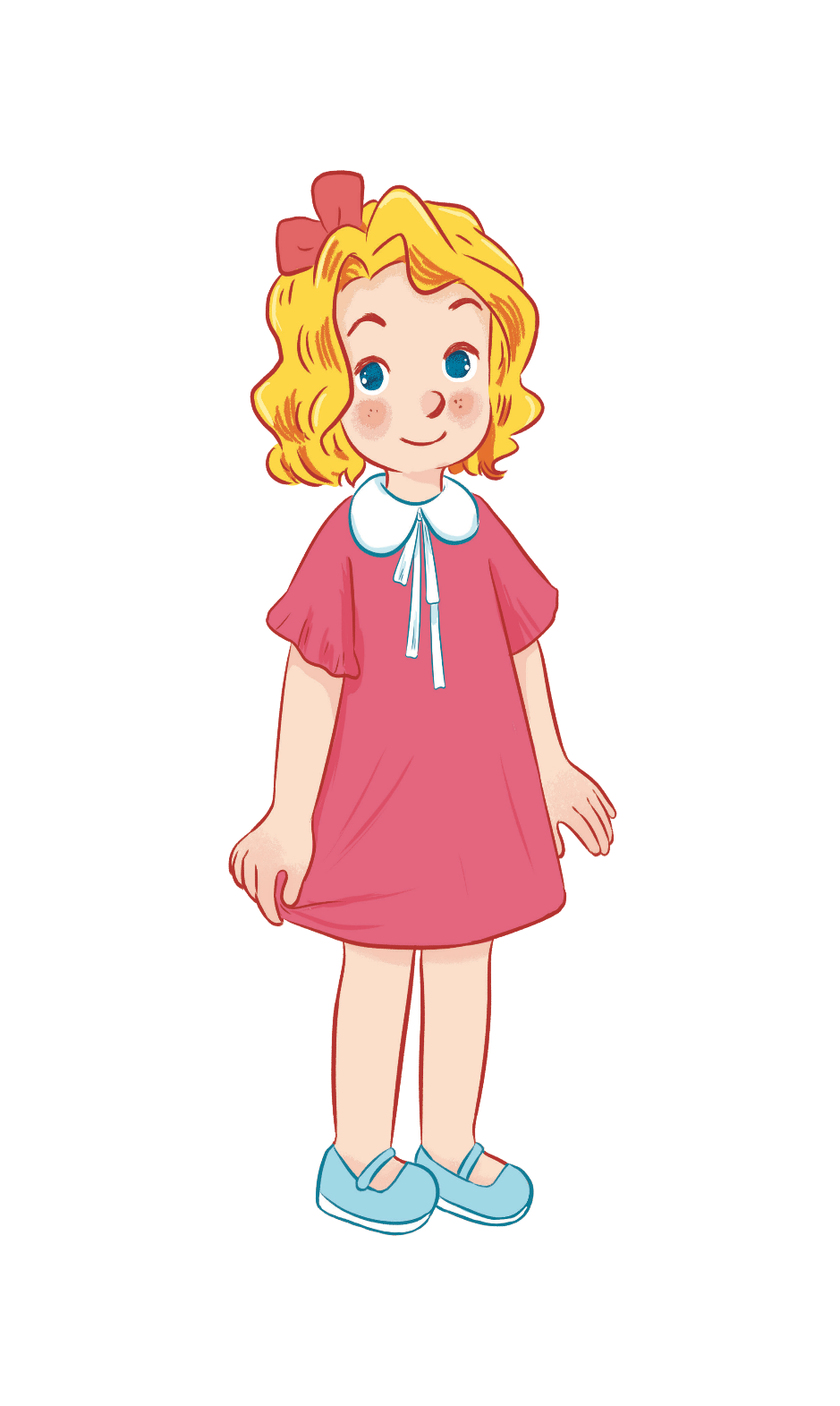 No, I can’t.
Work in pairs. Practise.
Listen, point and say.
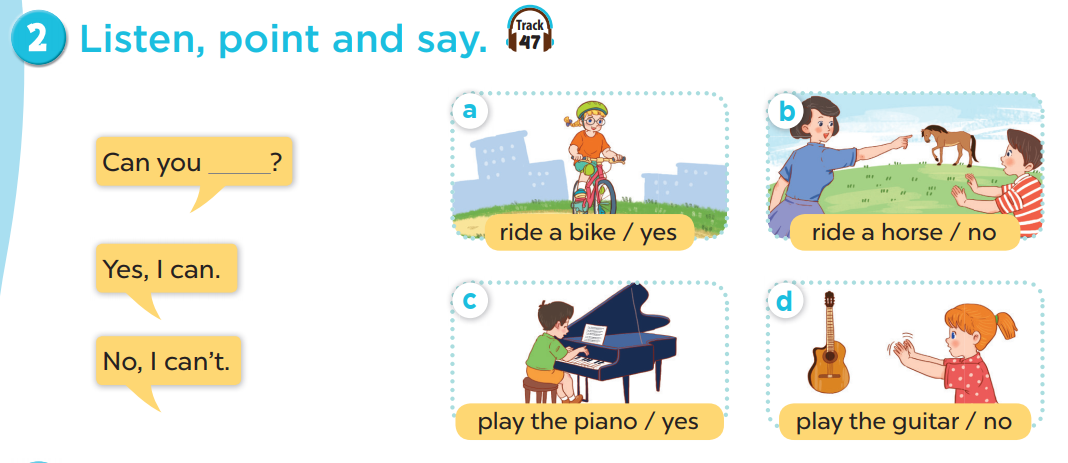 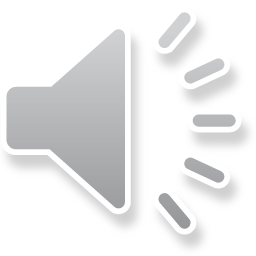 05
Activity 3Let’s talk.
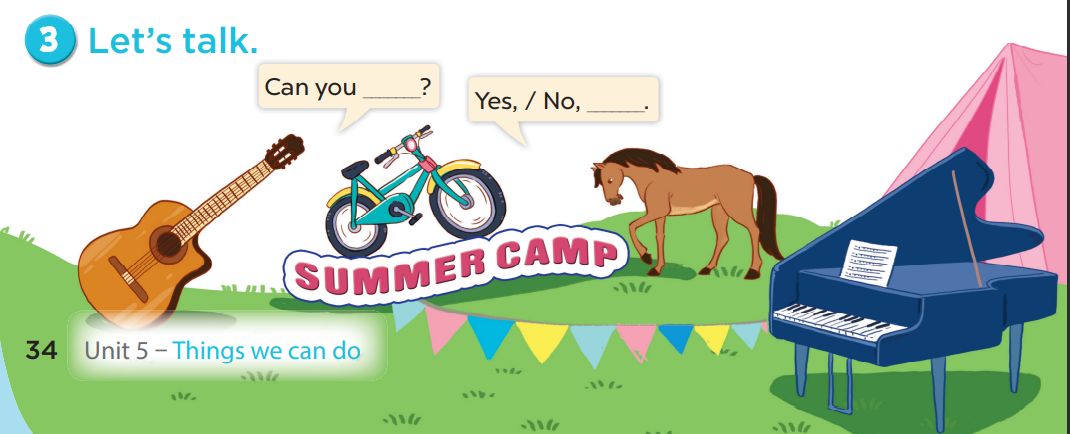 06
Games
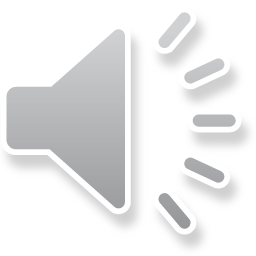 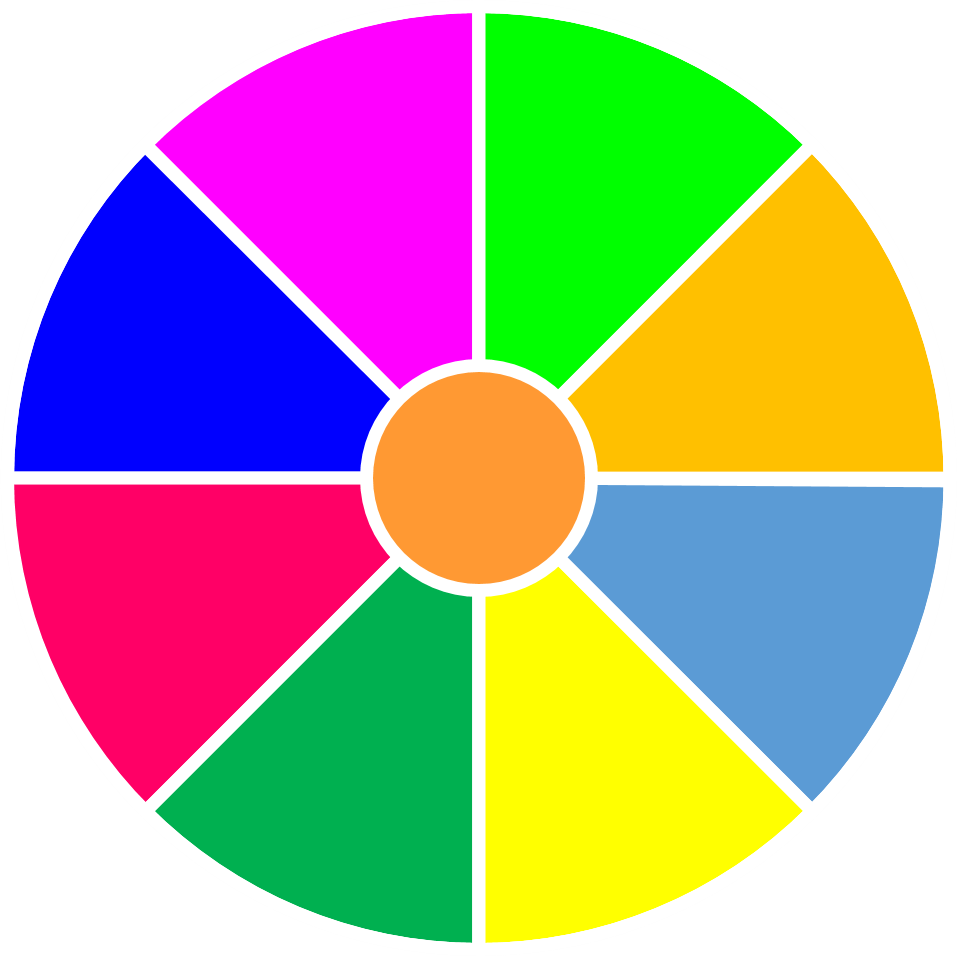 LUCKY WHEEL
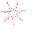 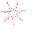 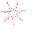 15
10 ms
1
2
3
2
3
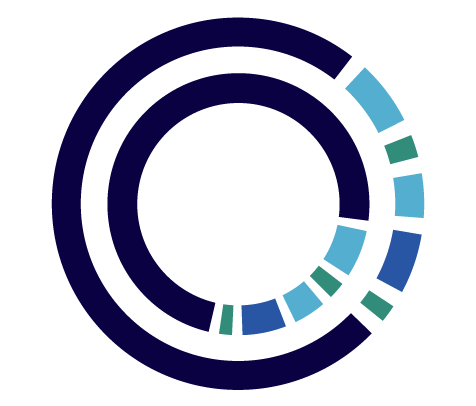 5 ms
20
4
5
4
5
6
6
0
0
STOP
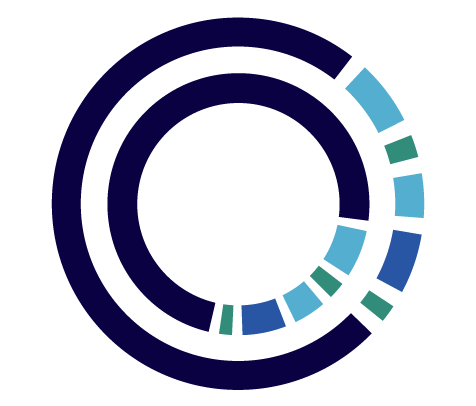 PLAY
40
50
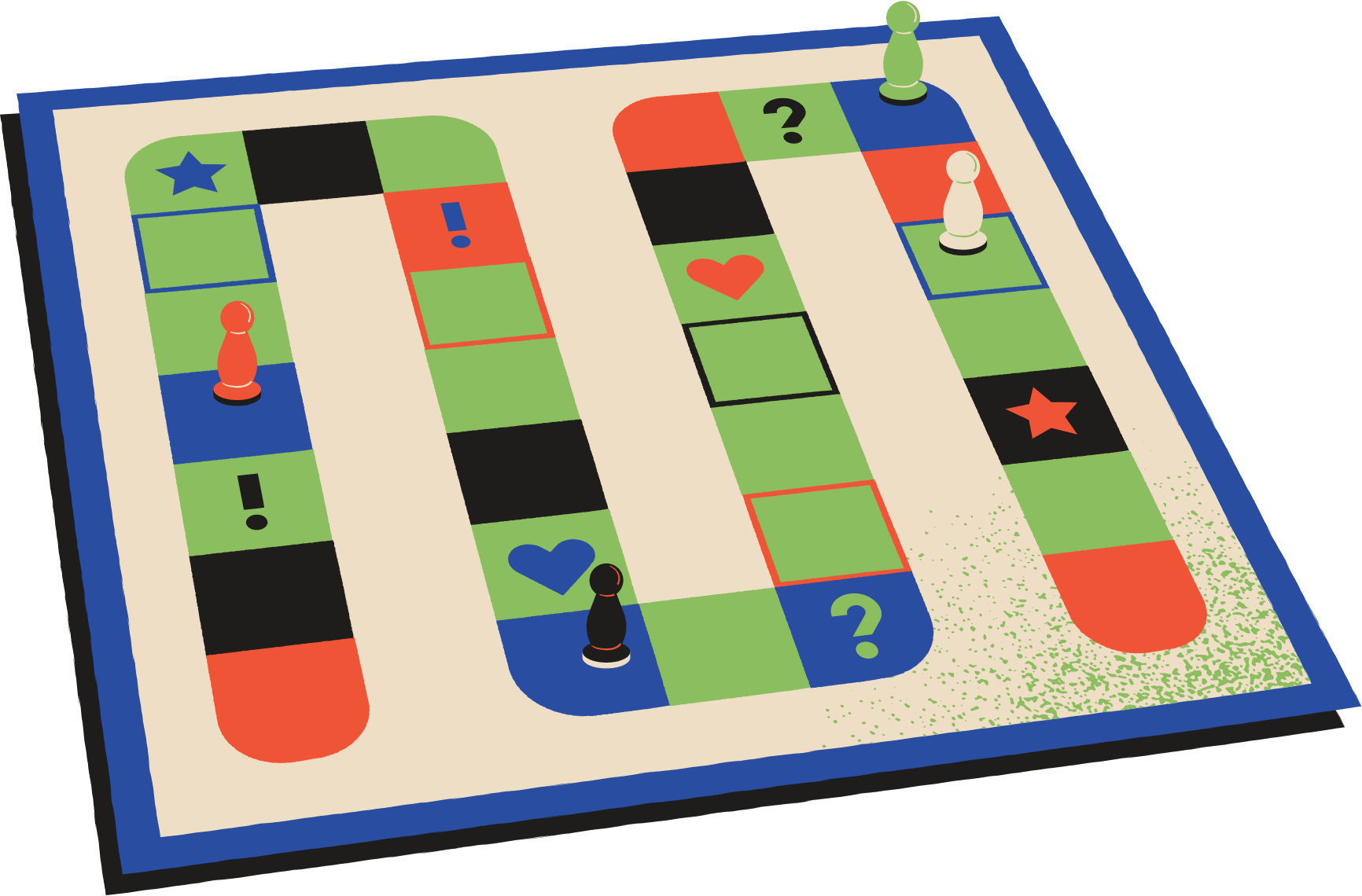 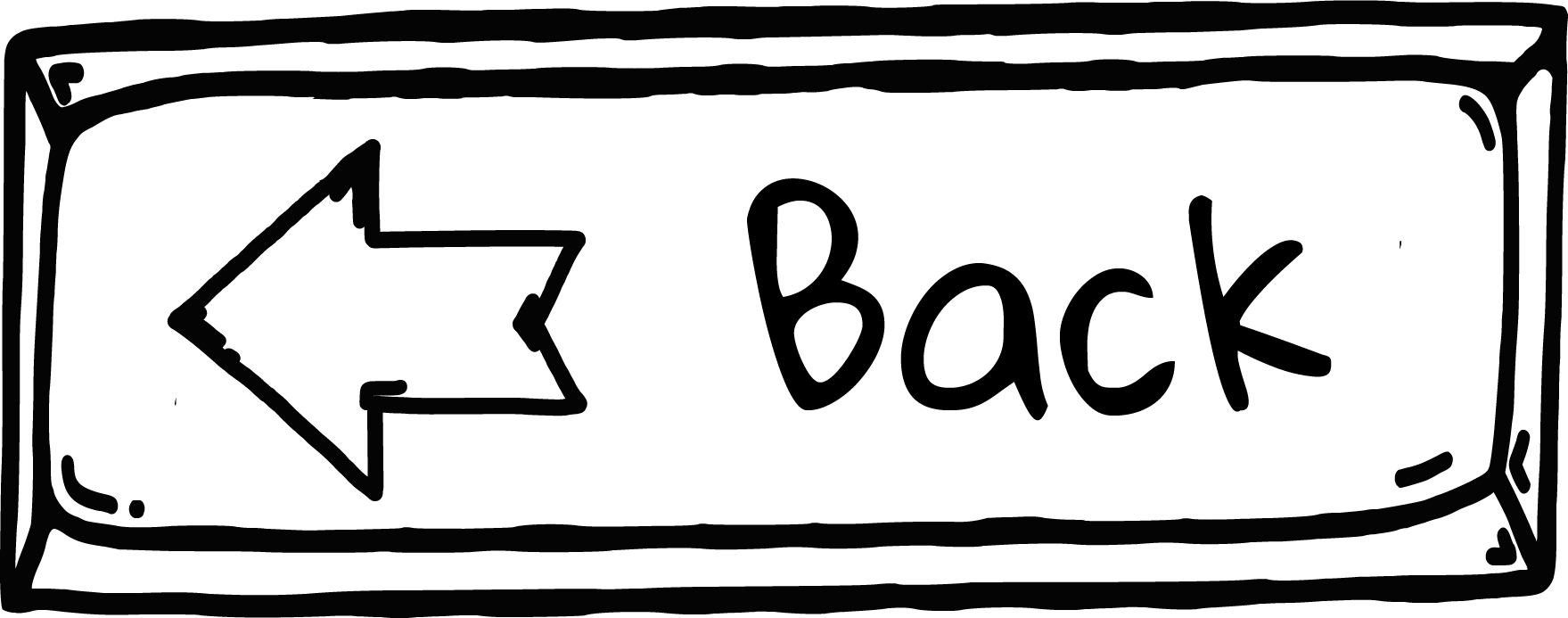 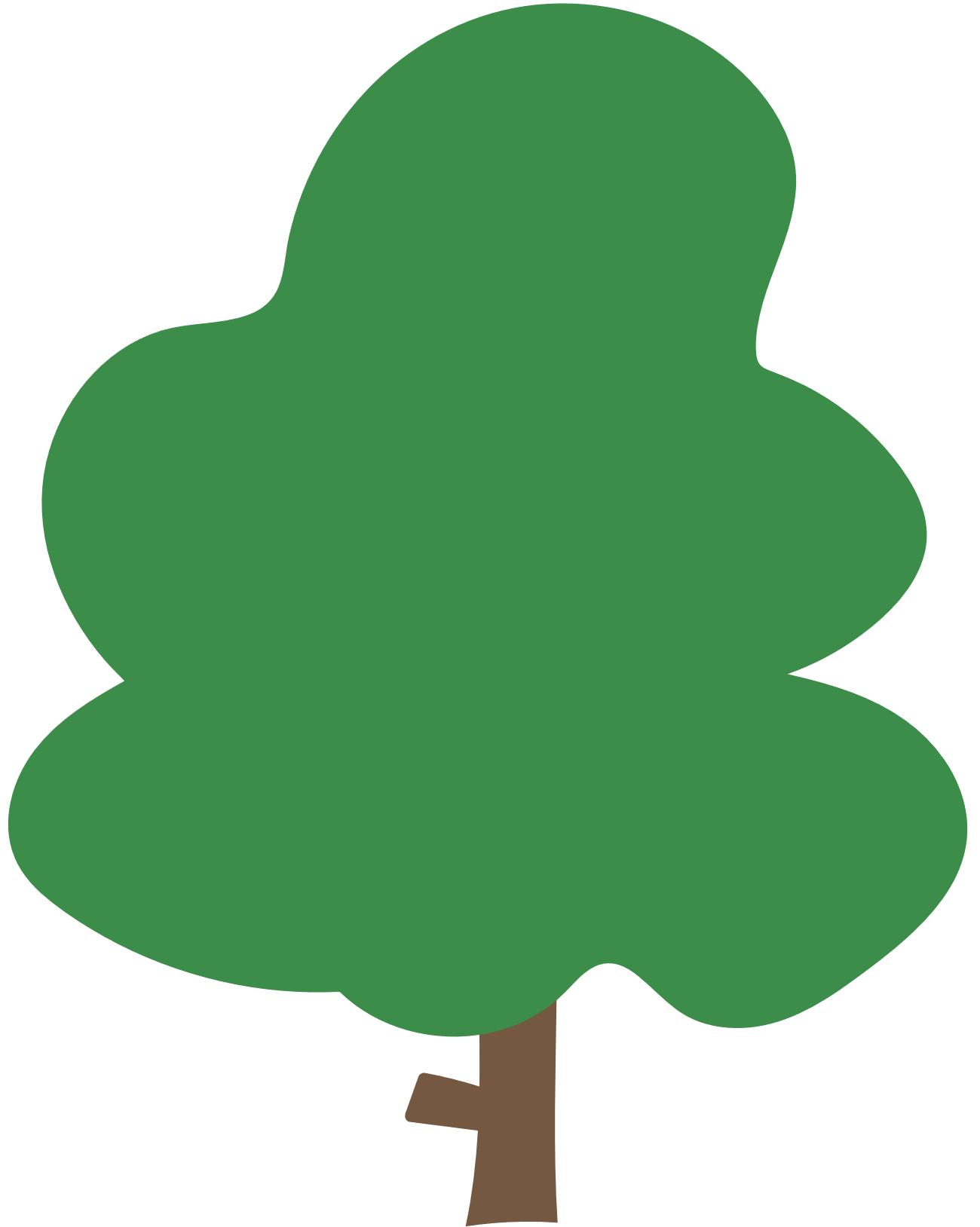 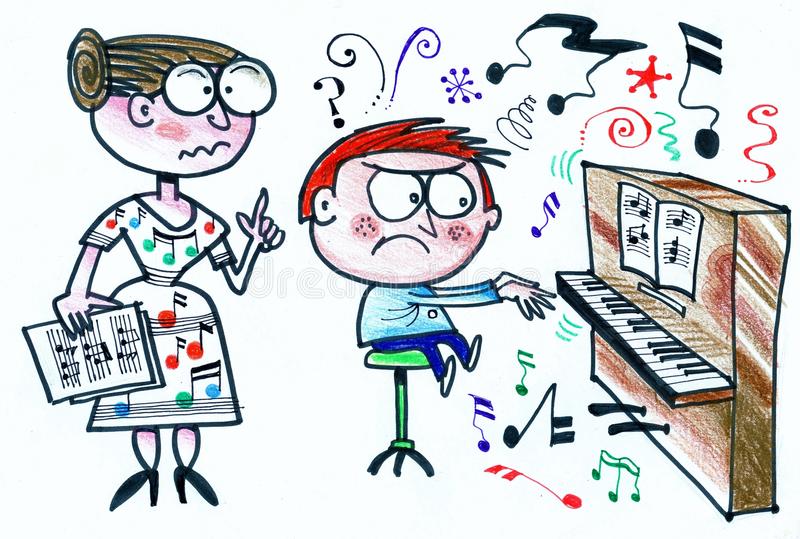 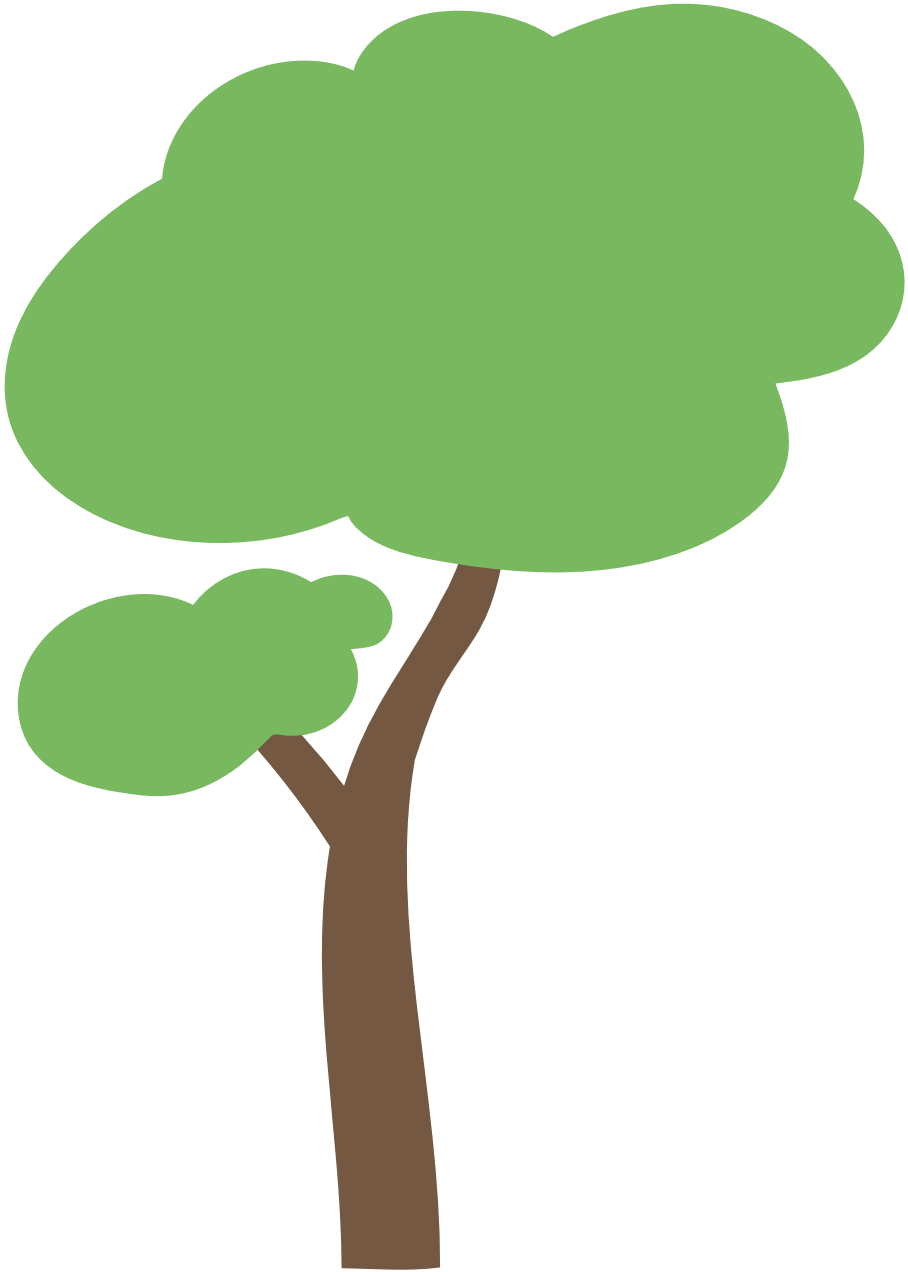 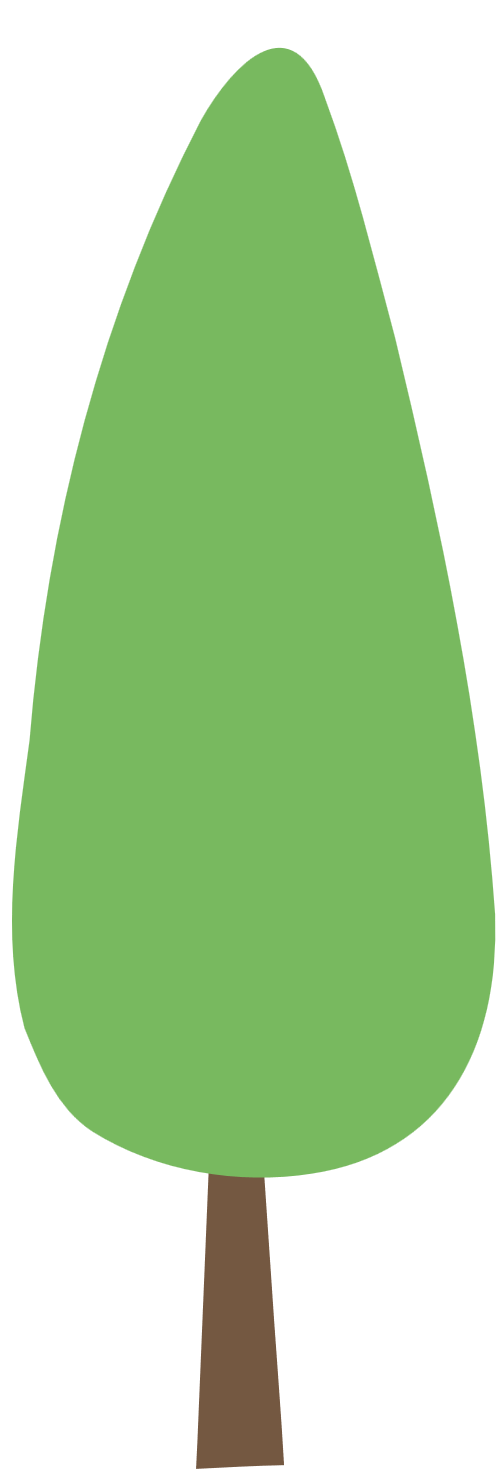 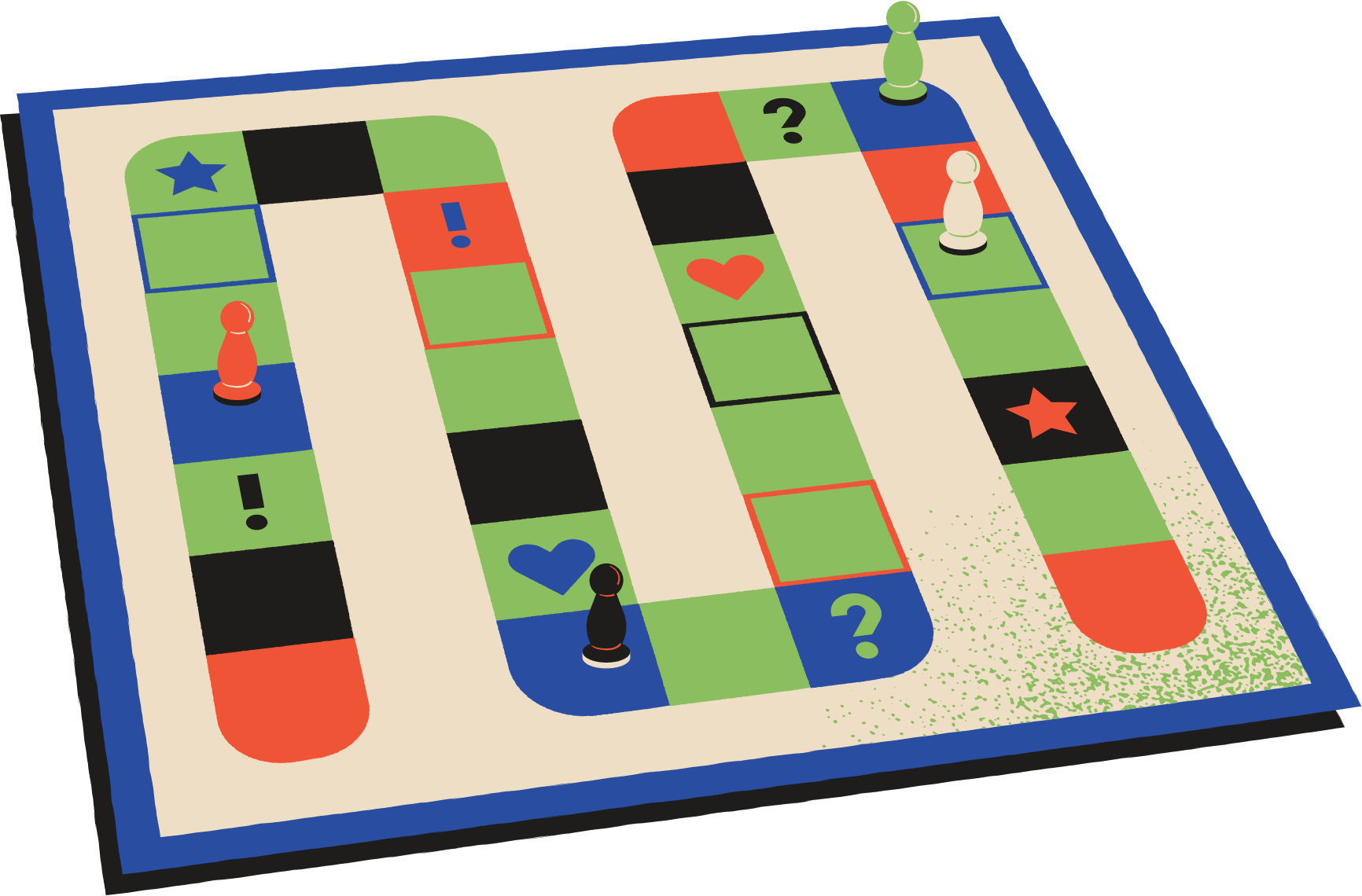 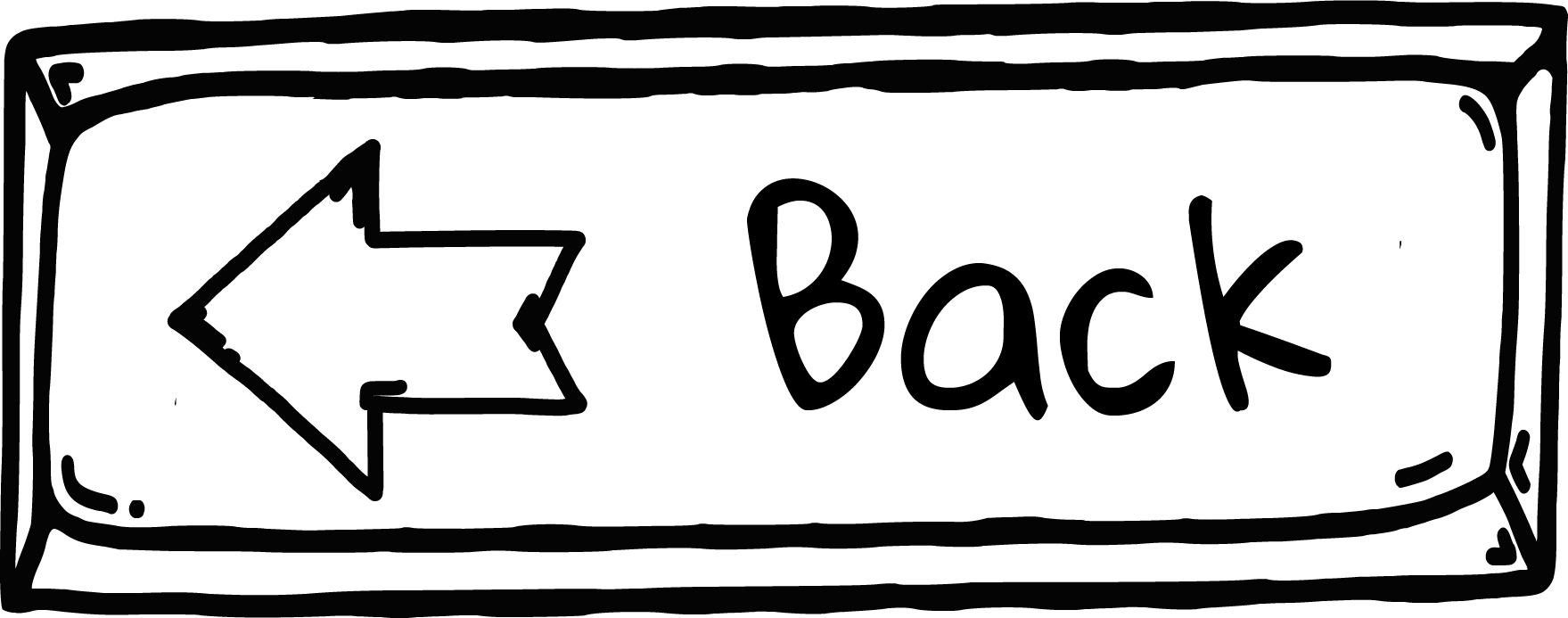 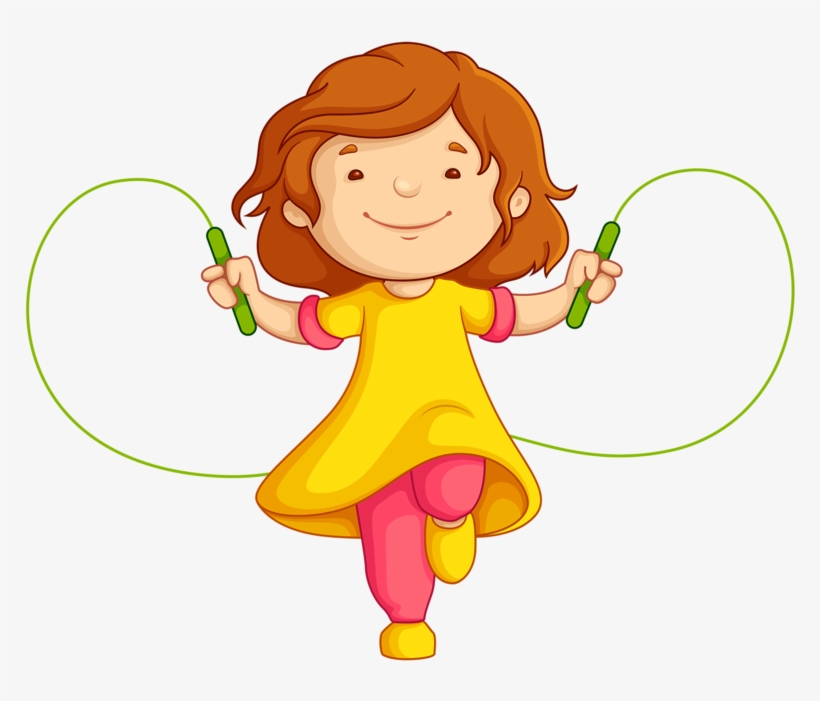 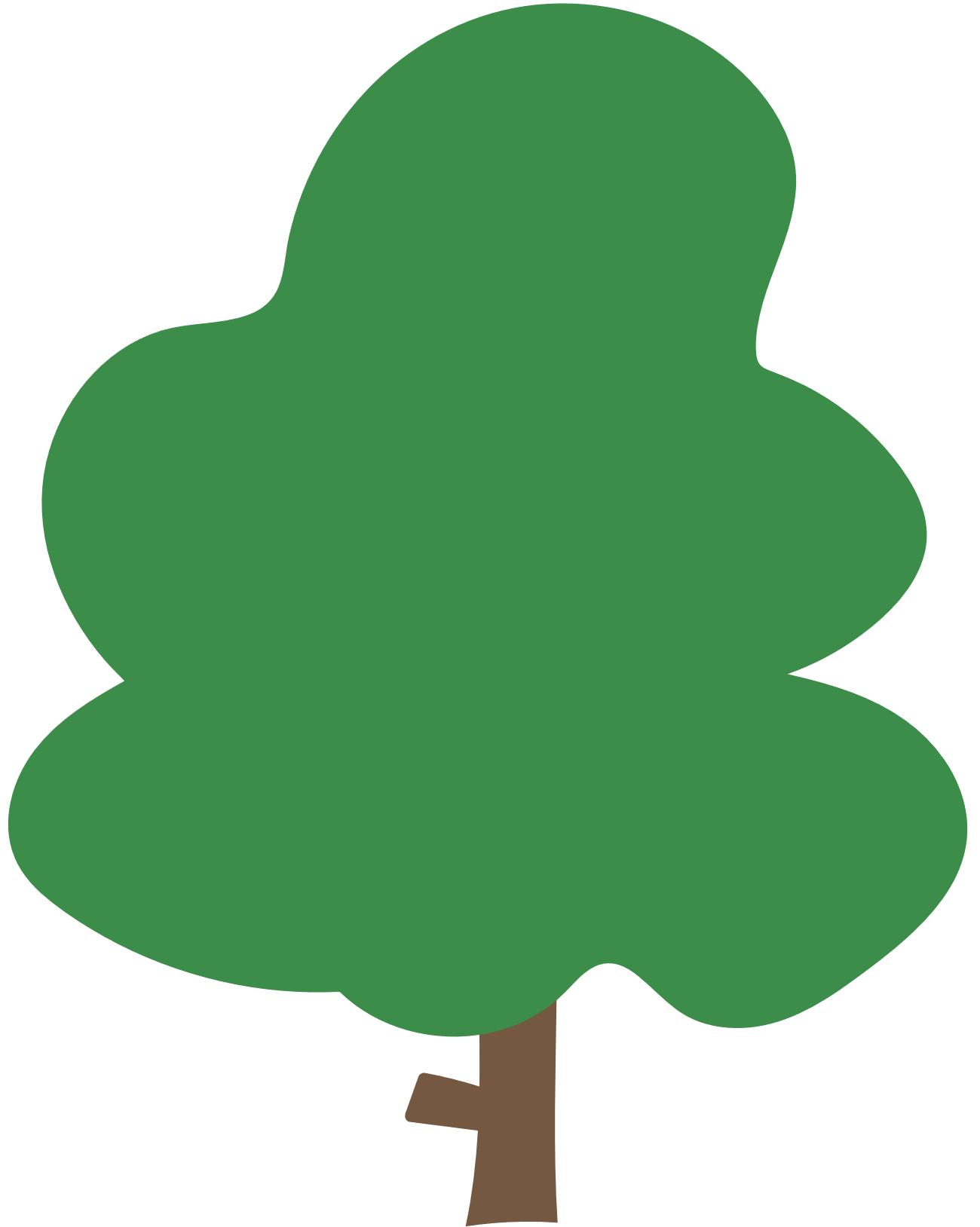 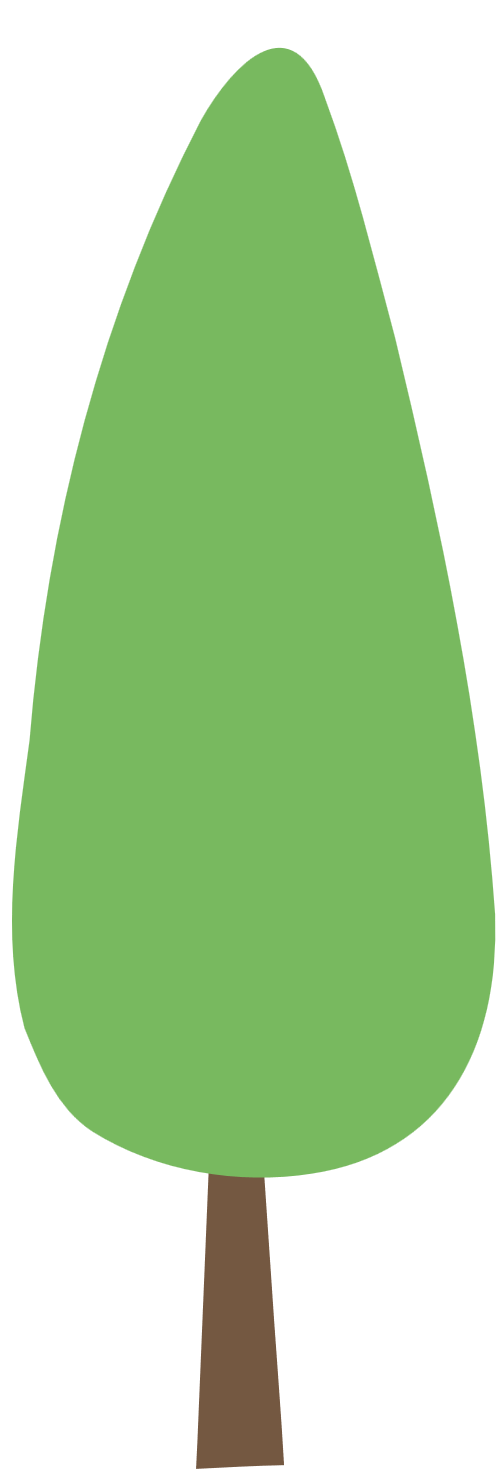 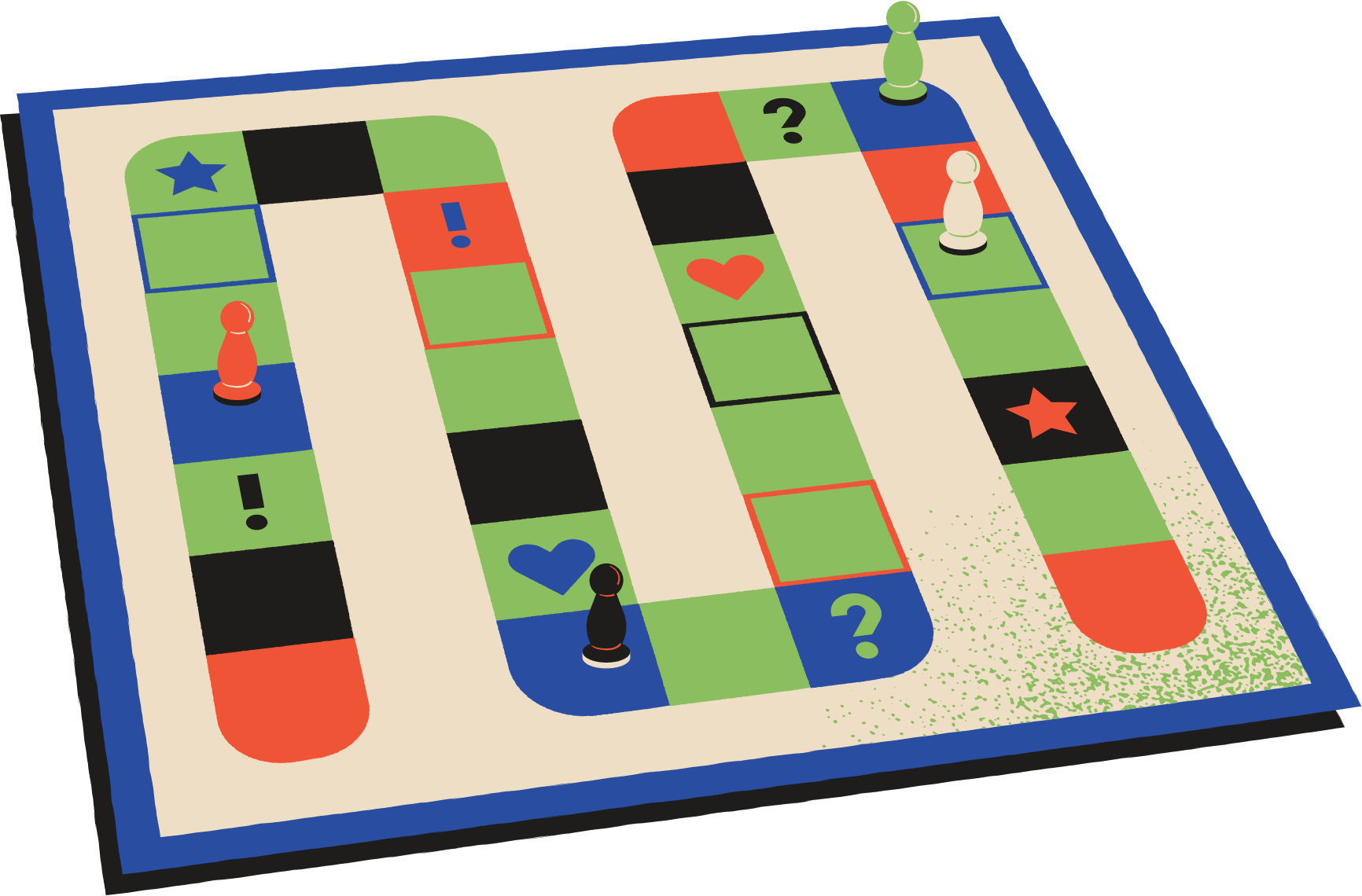 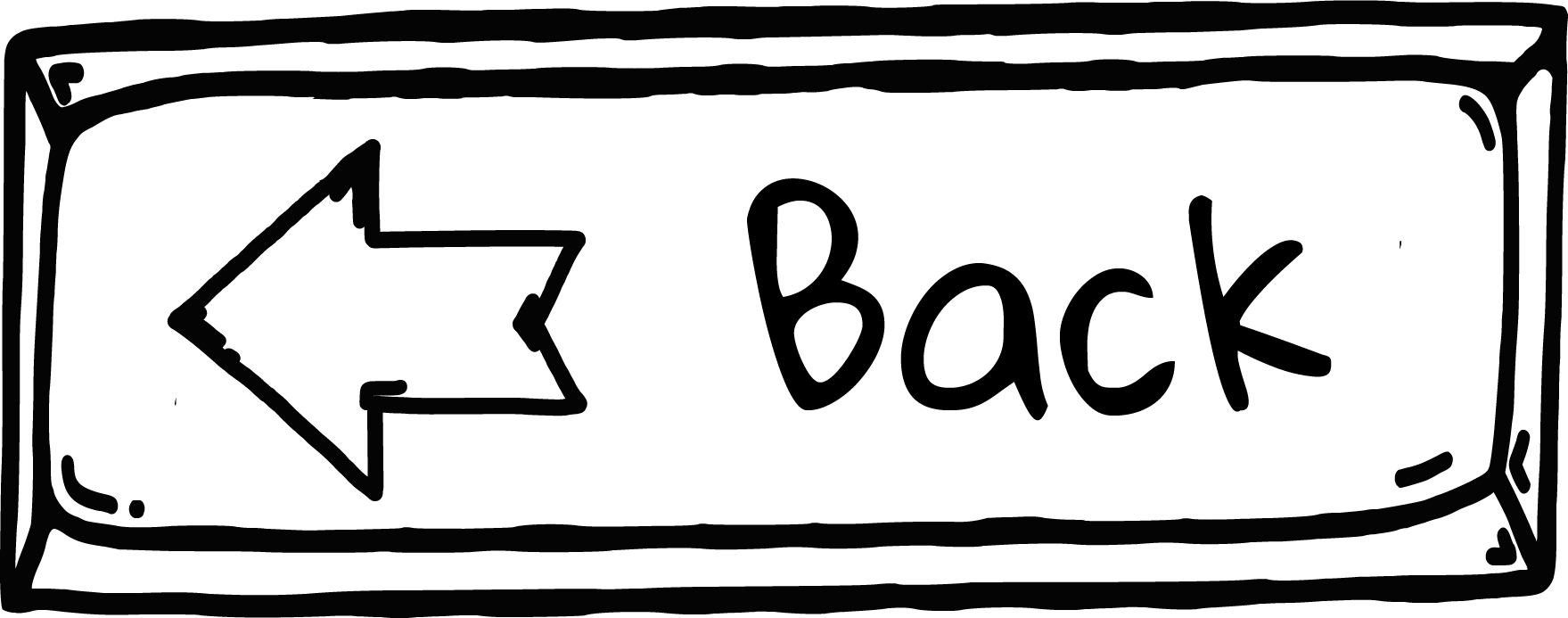 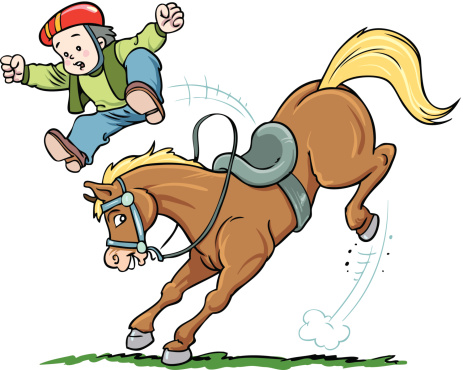 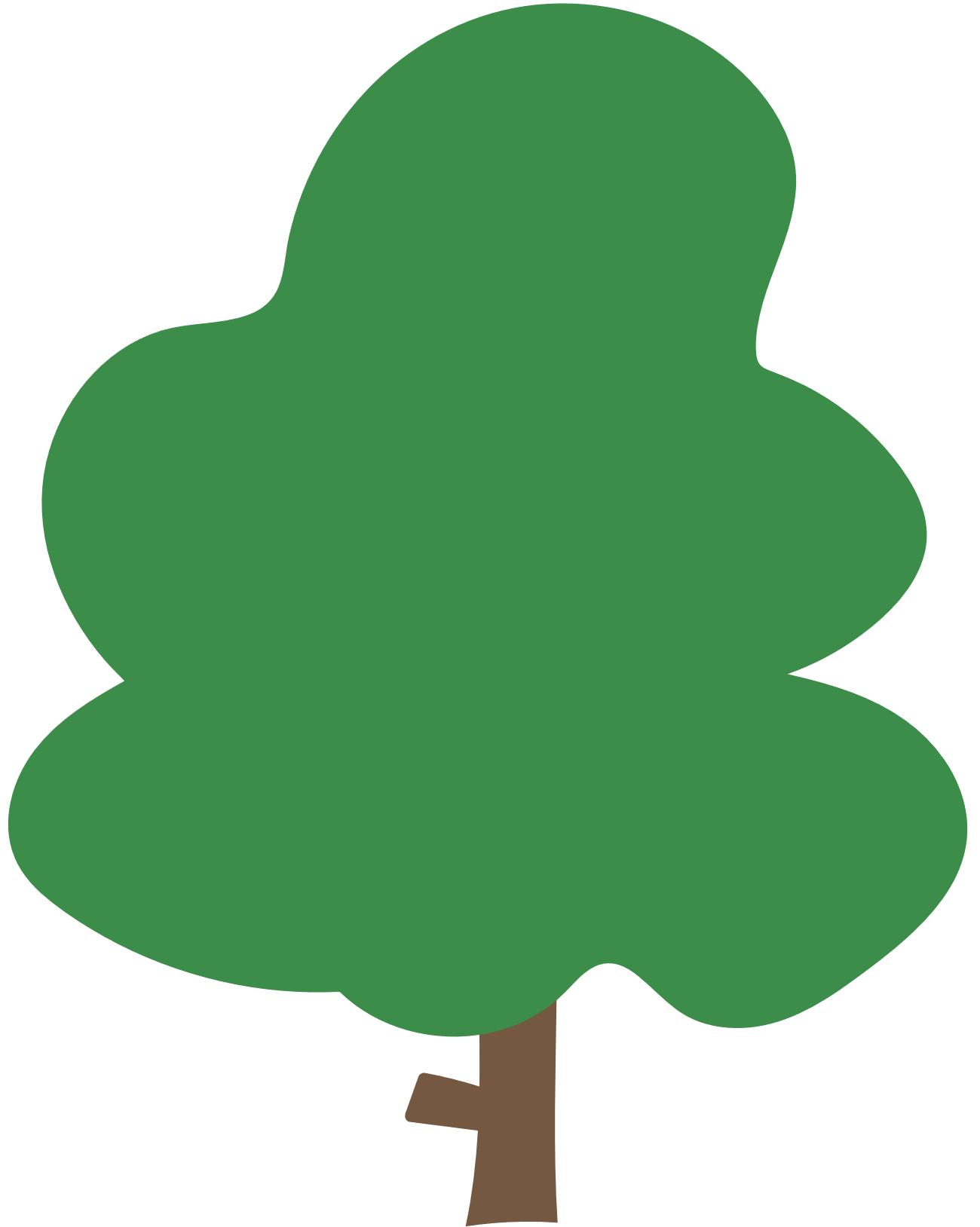 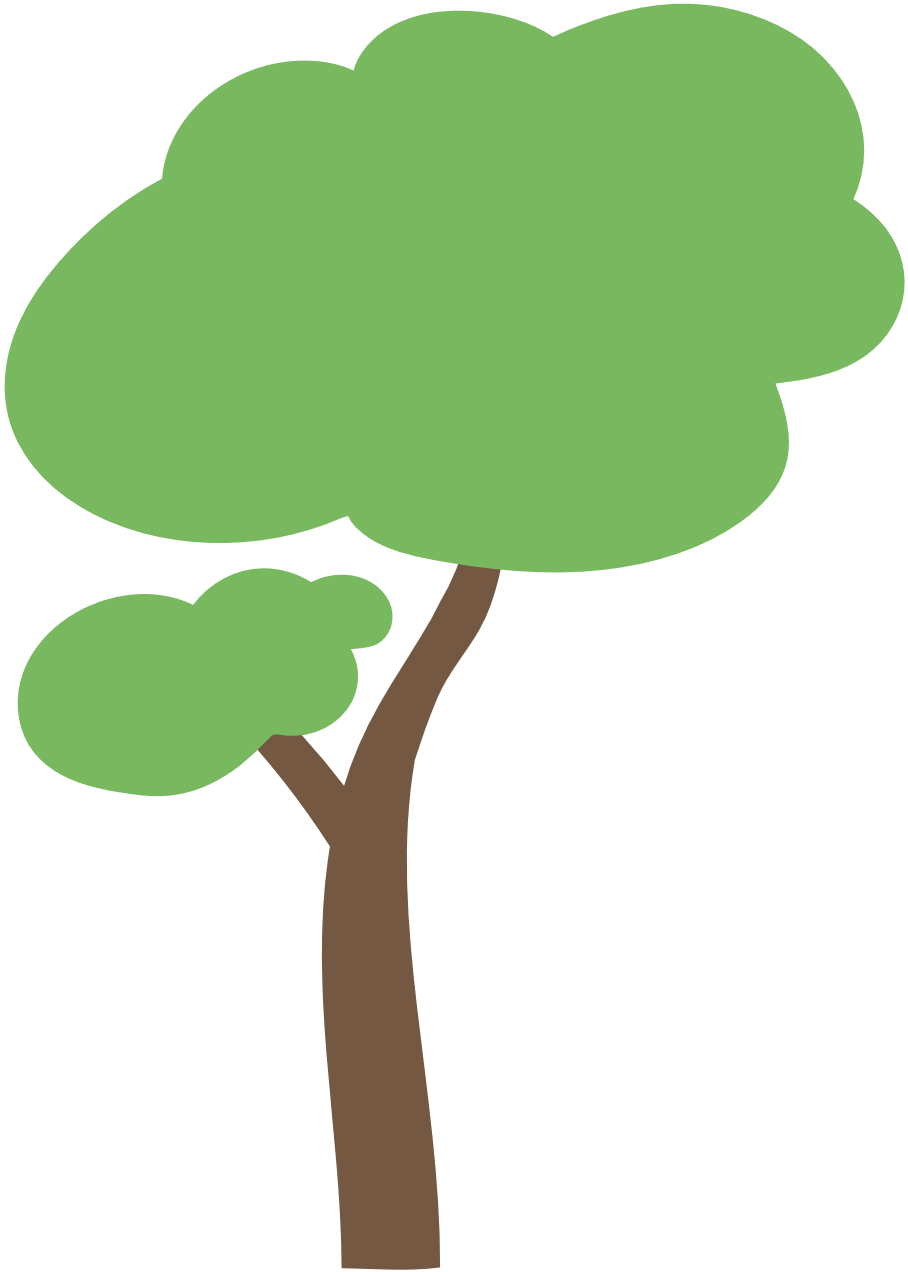 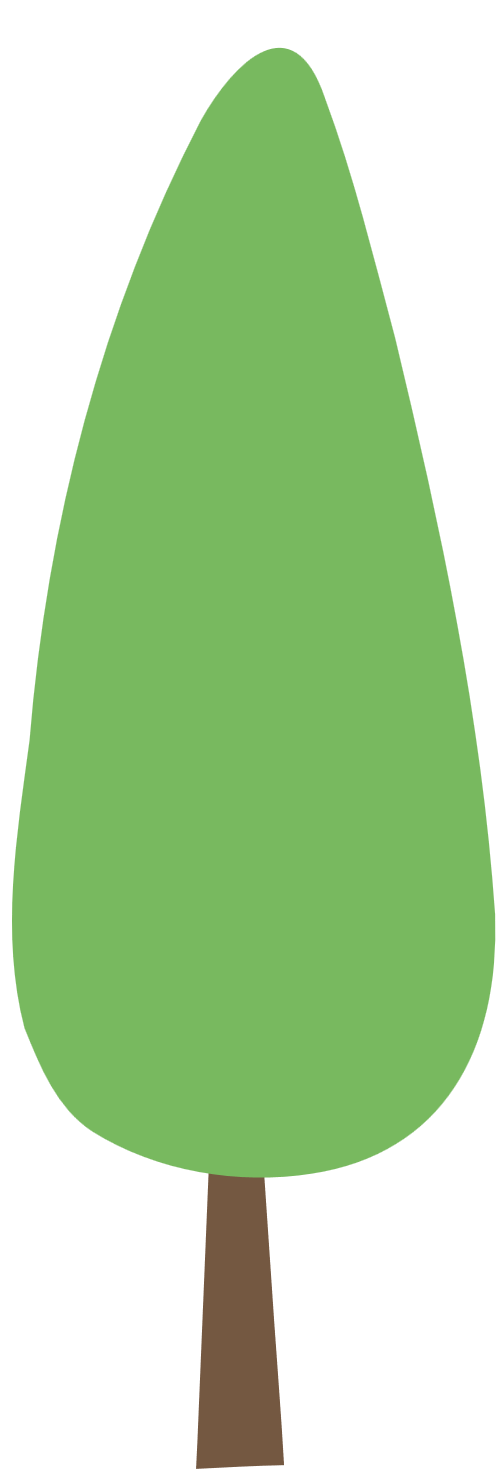 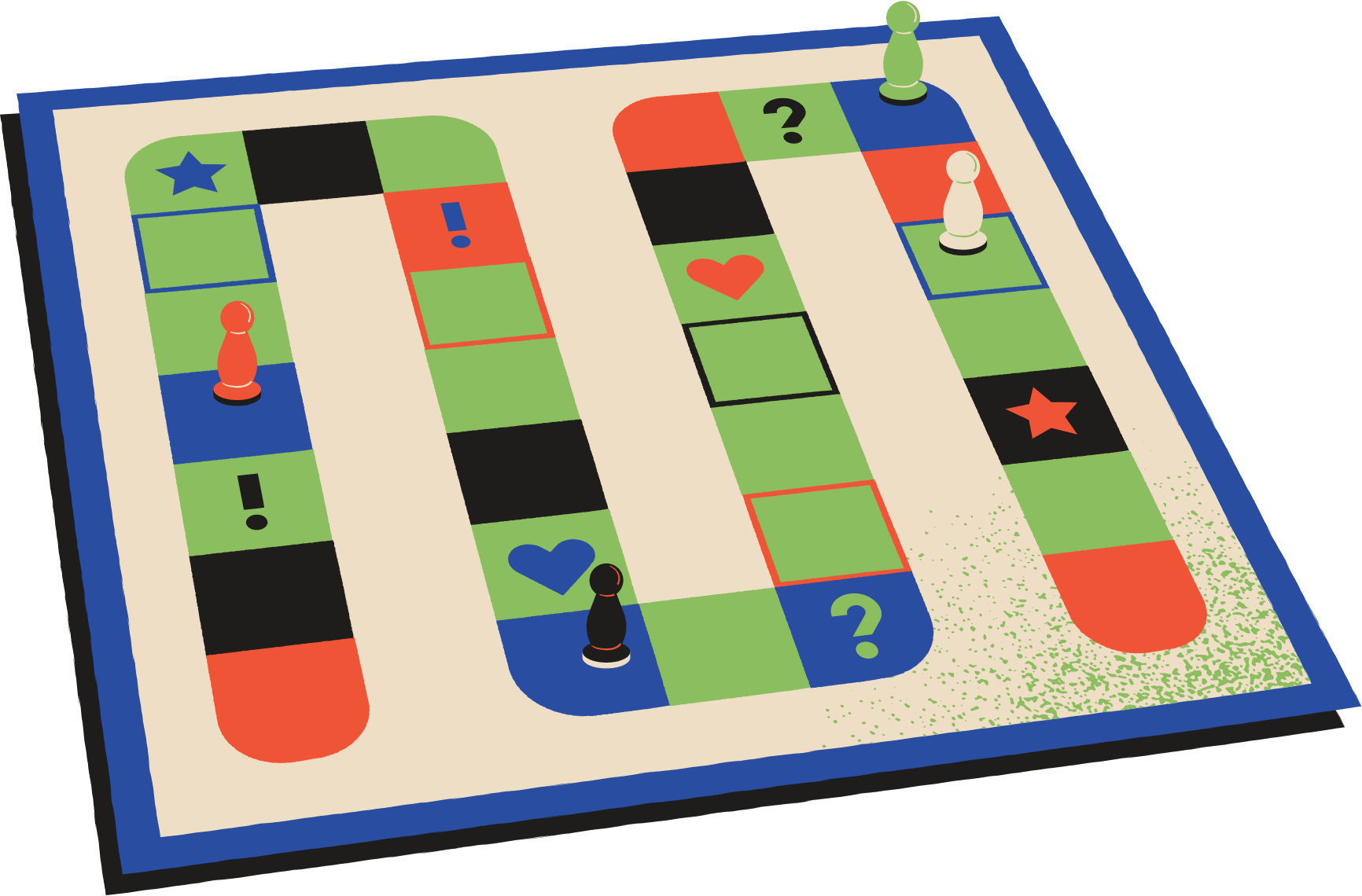 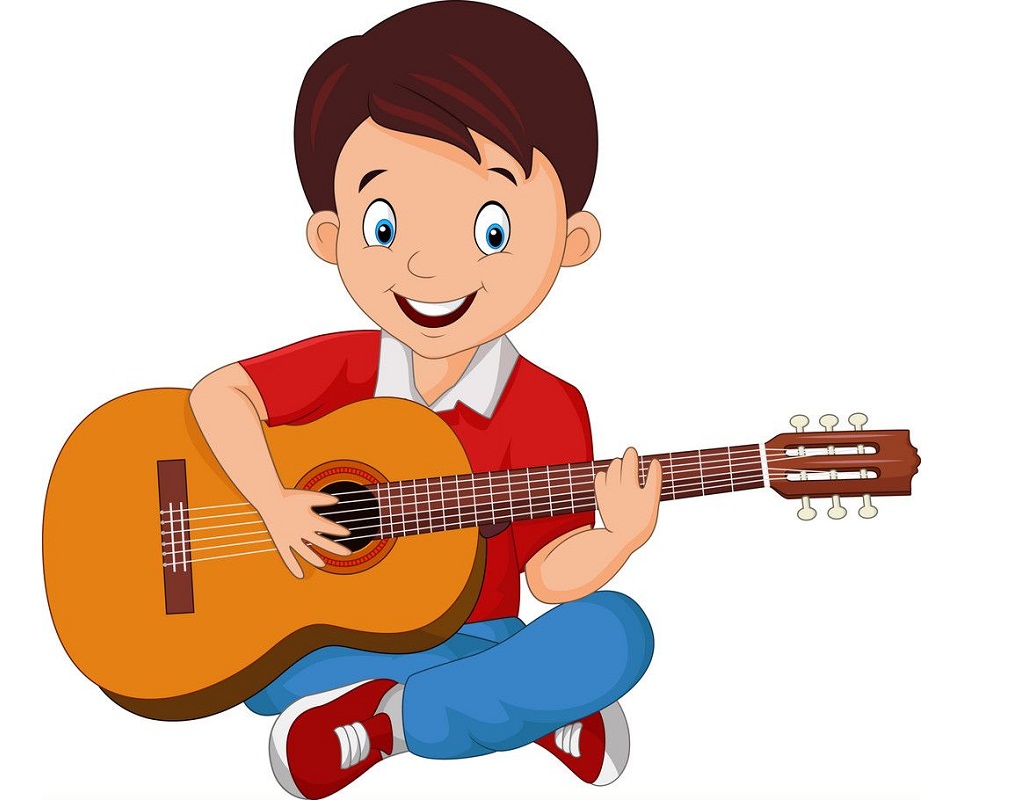 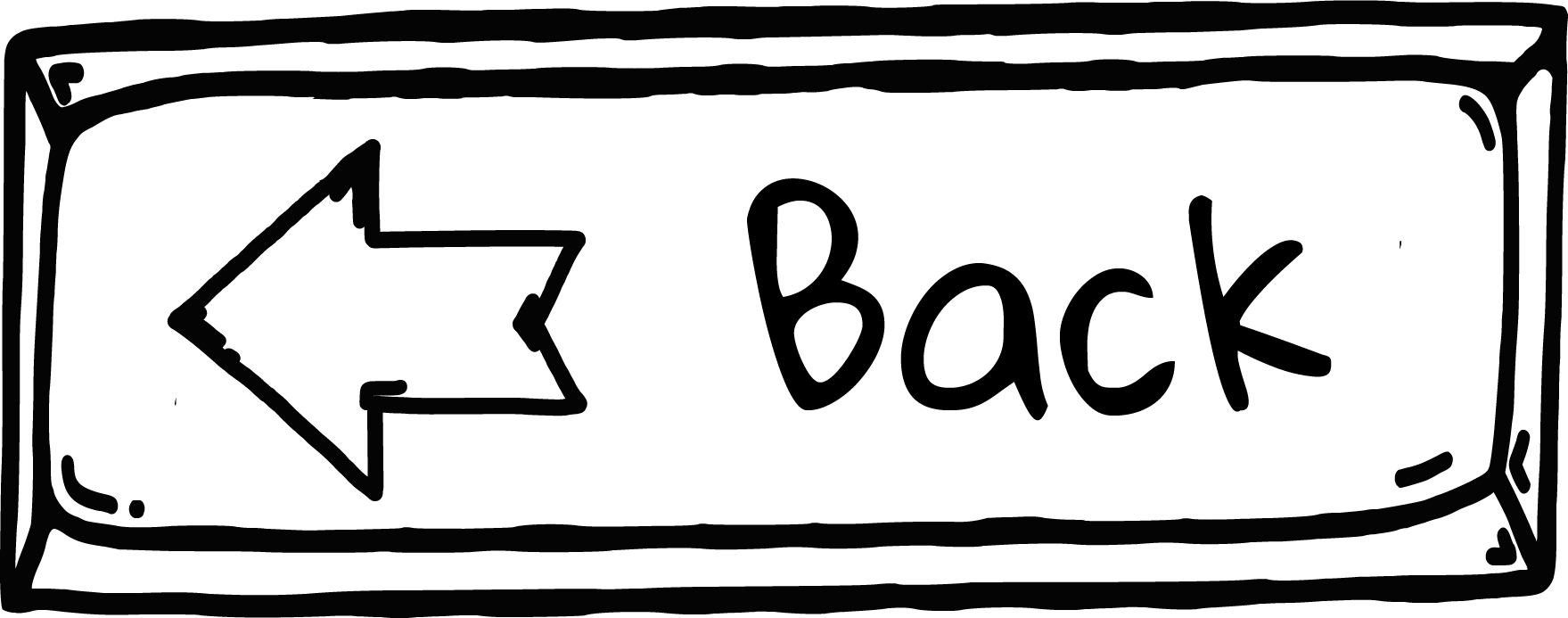 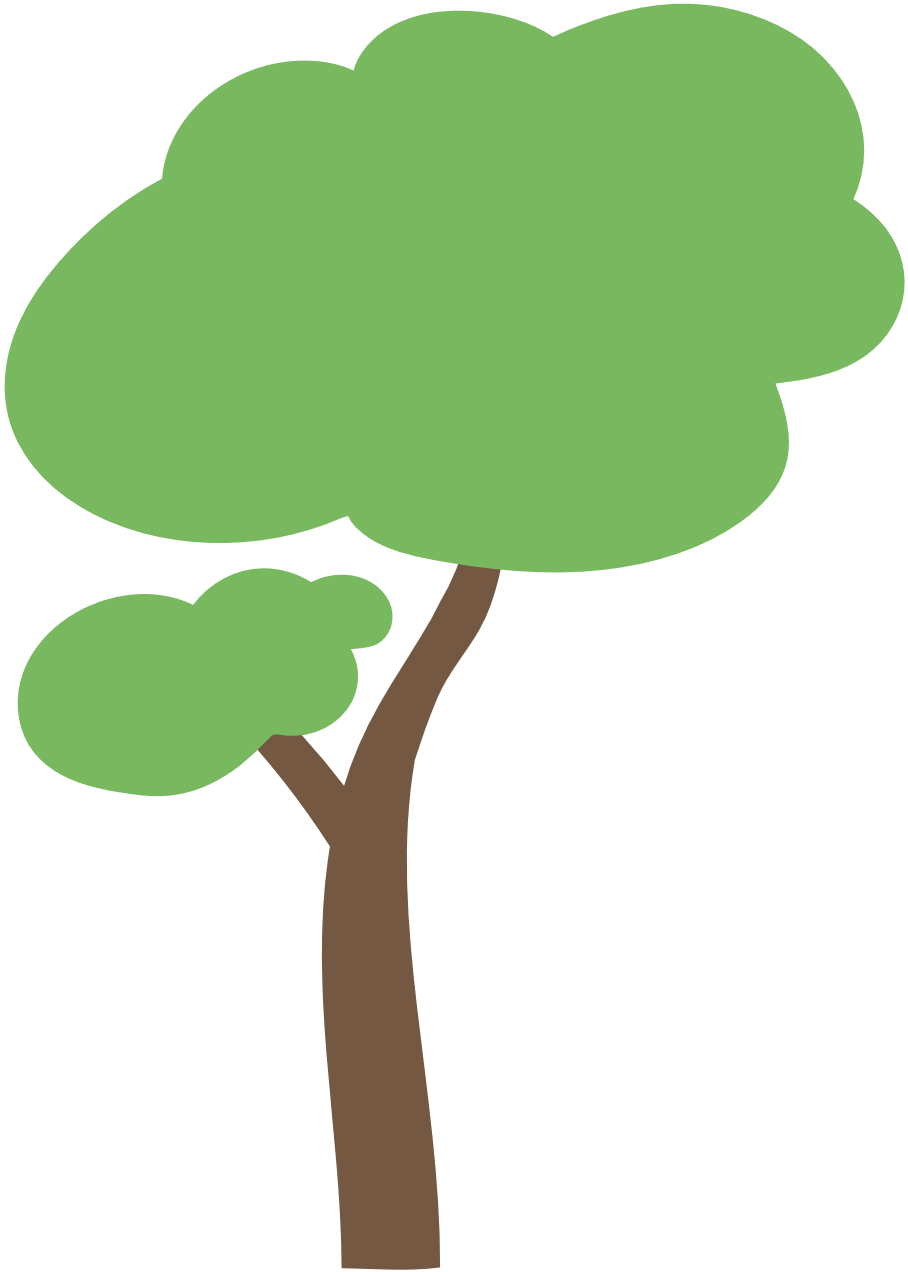 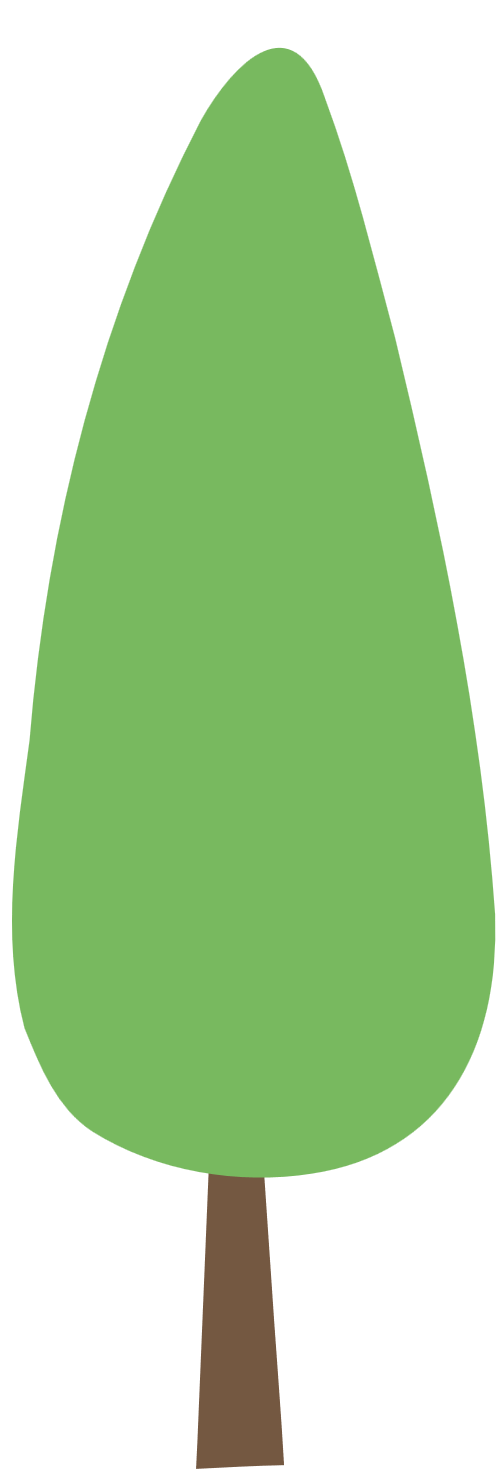 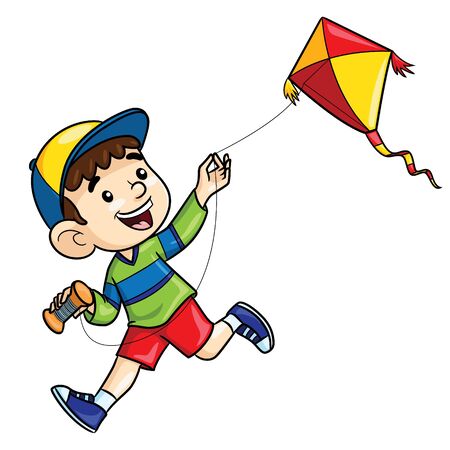 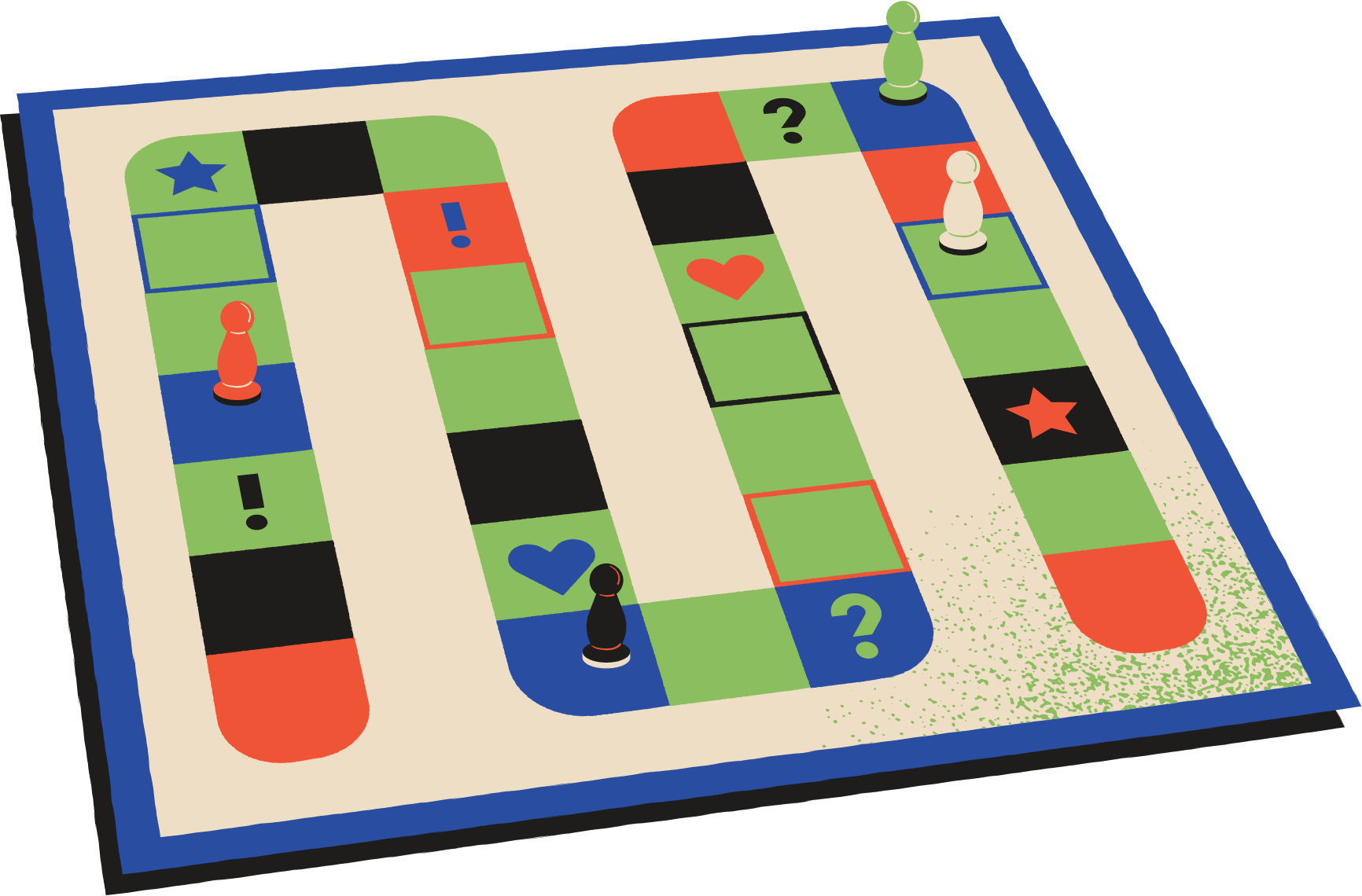 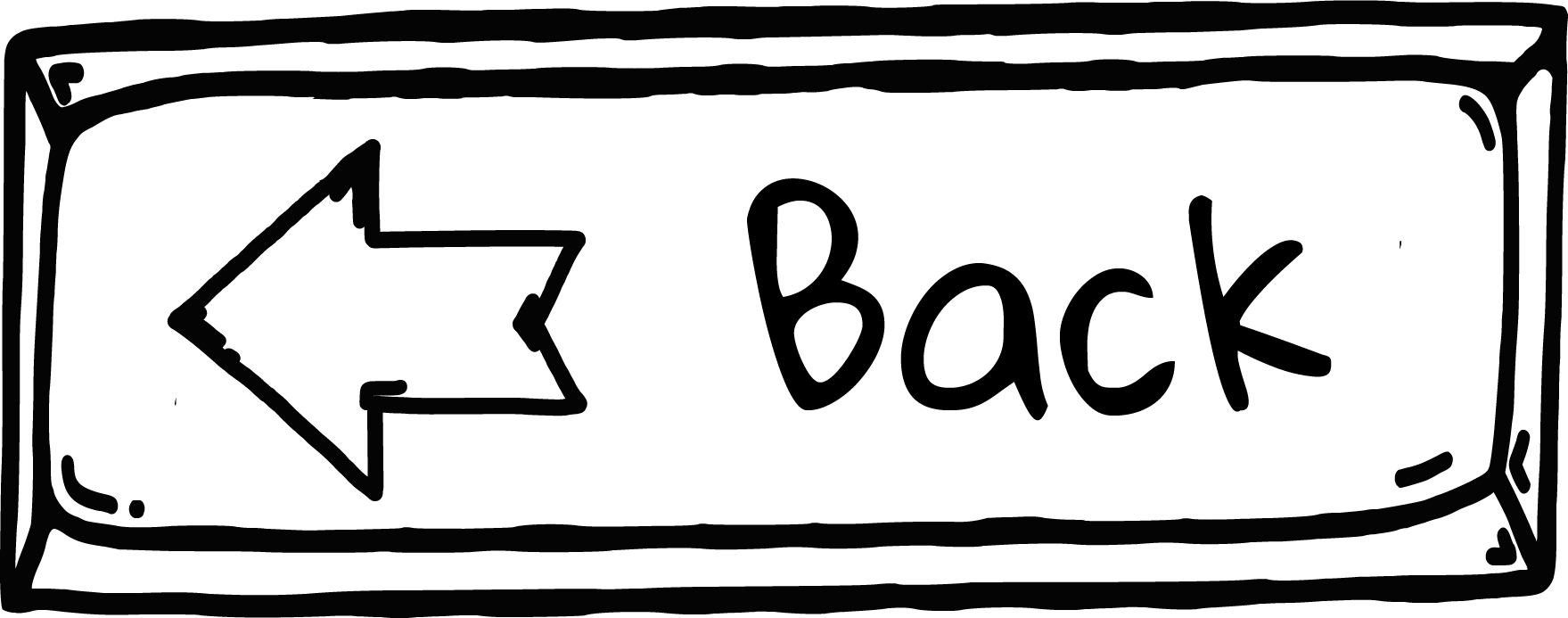 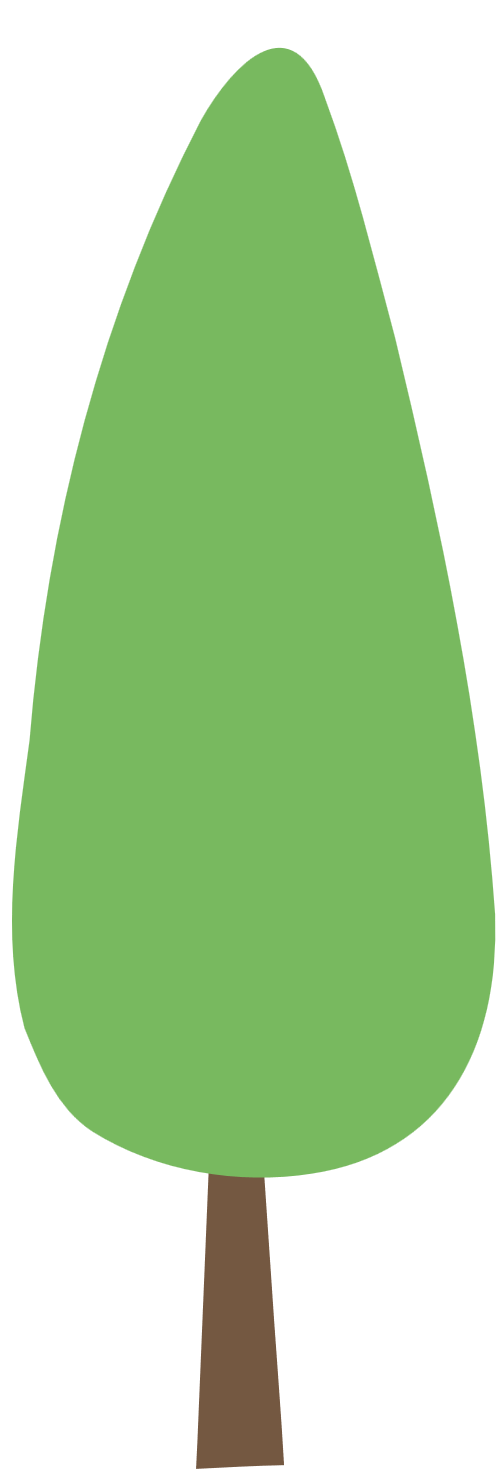 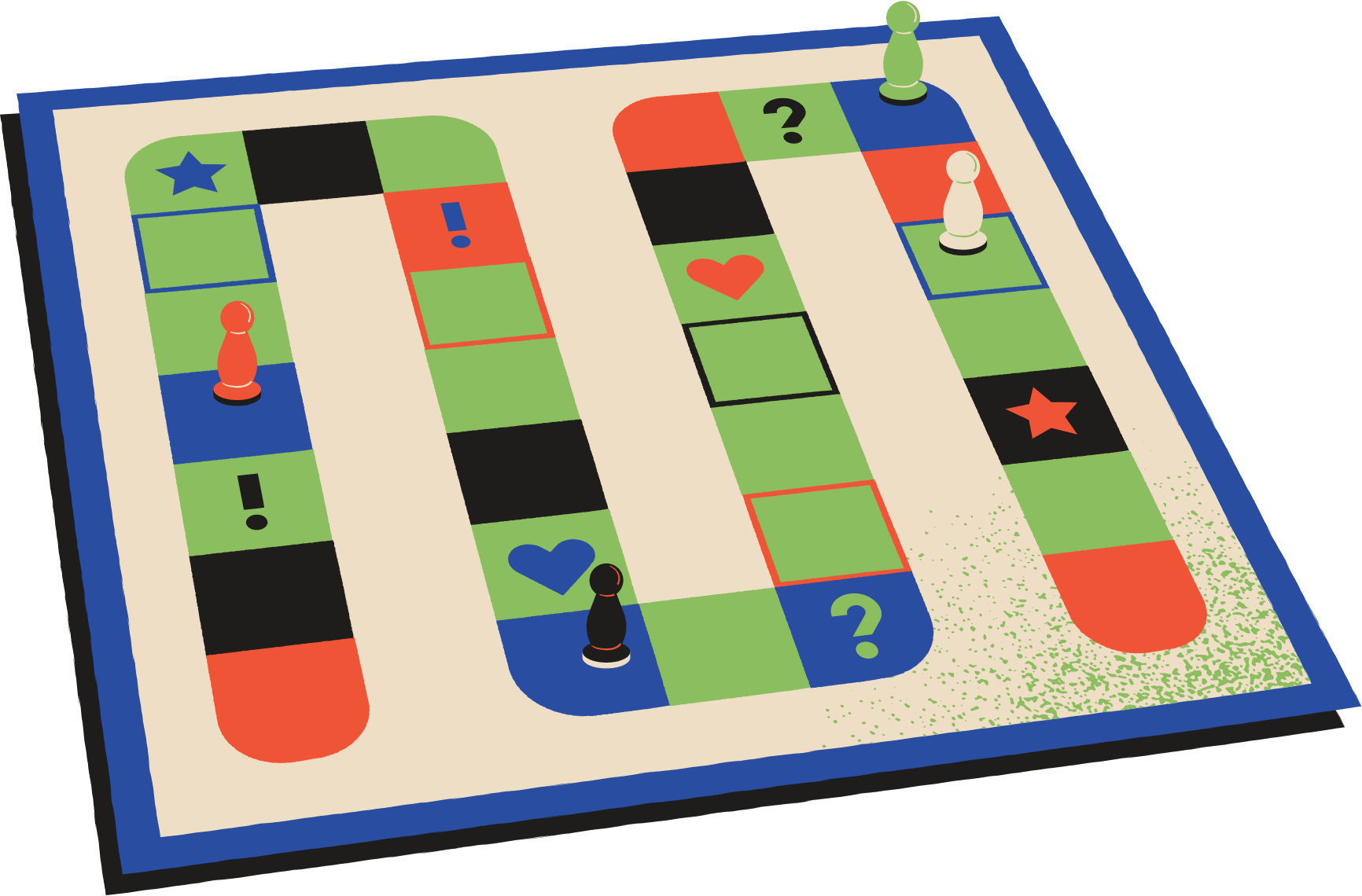 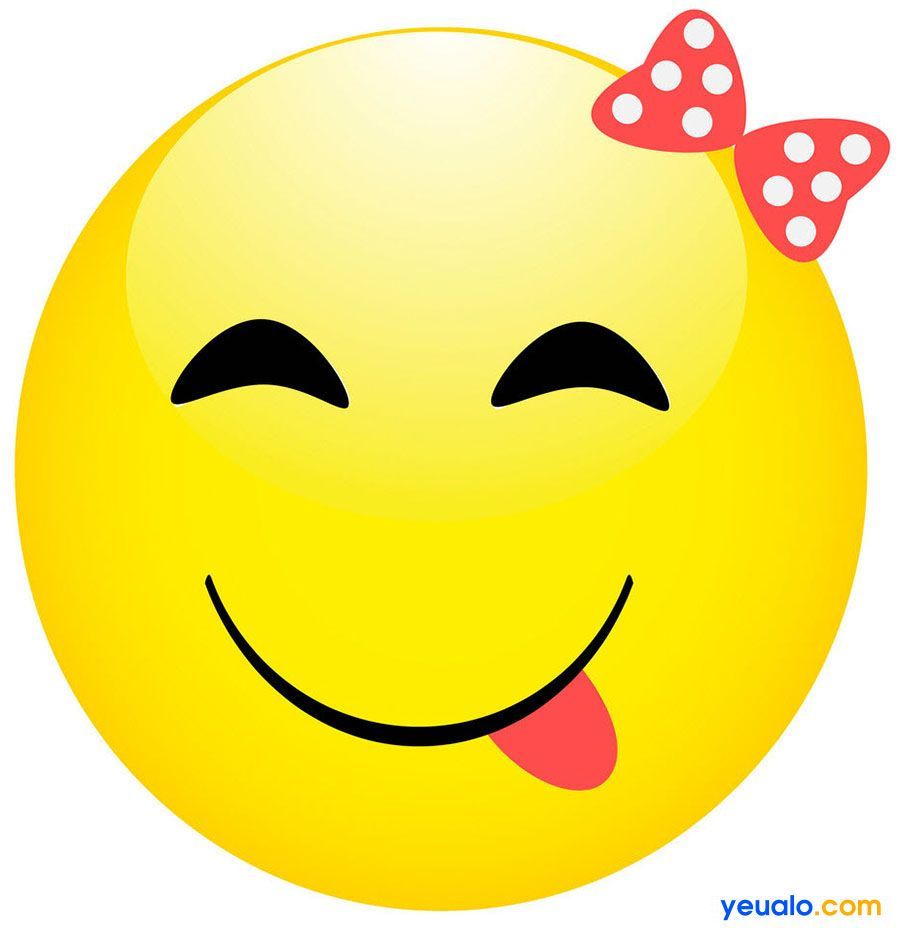 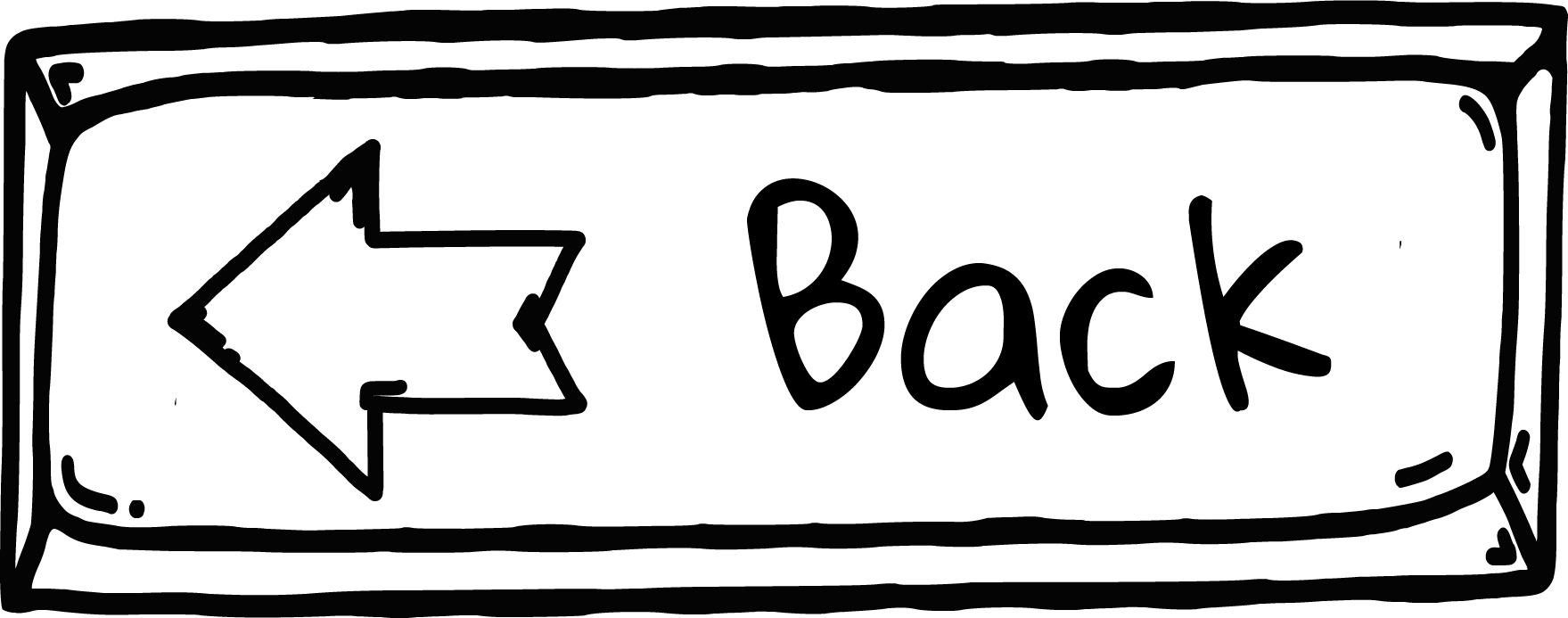 You are lucky
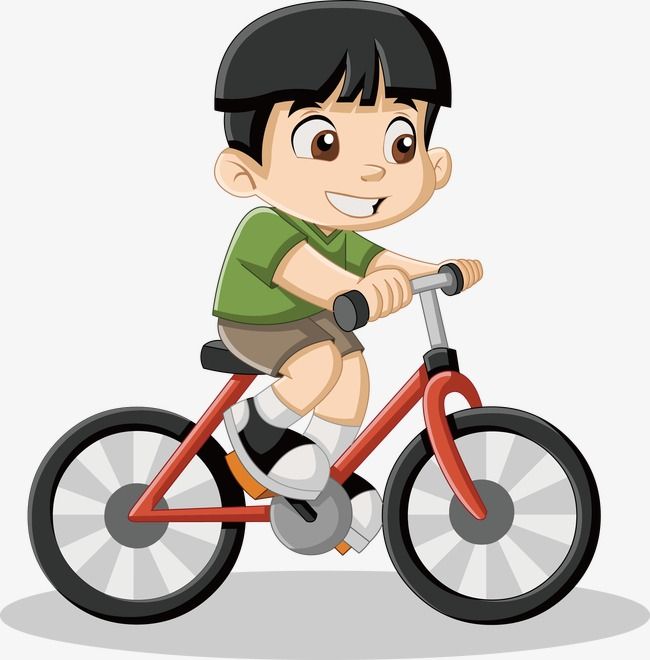 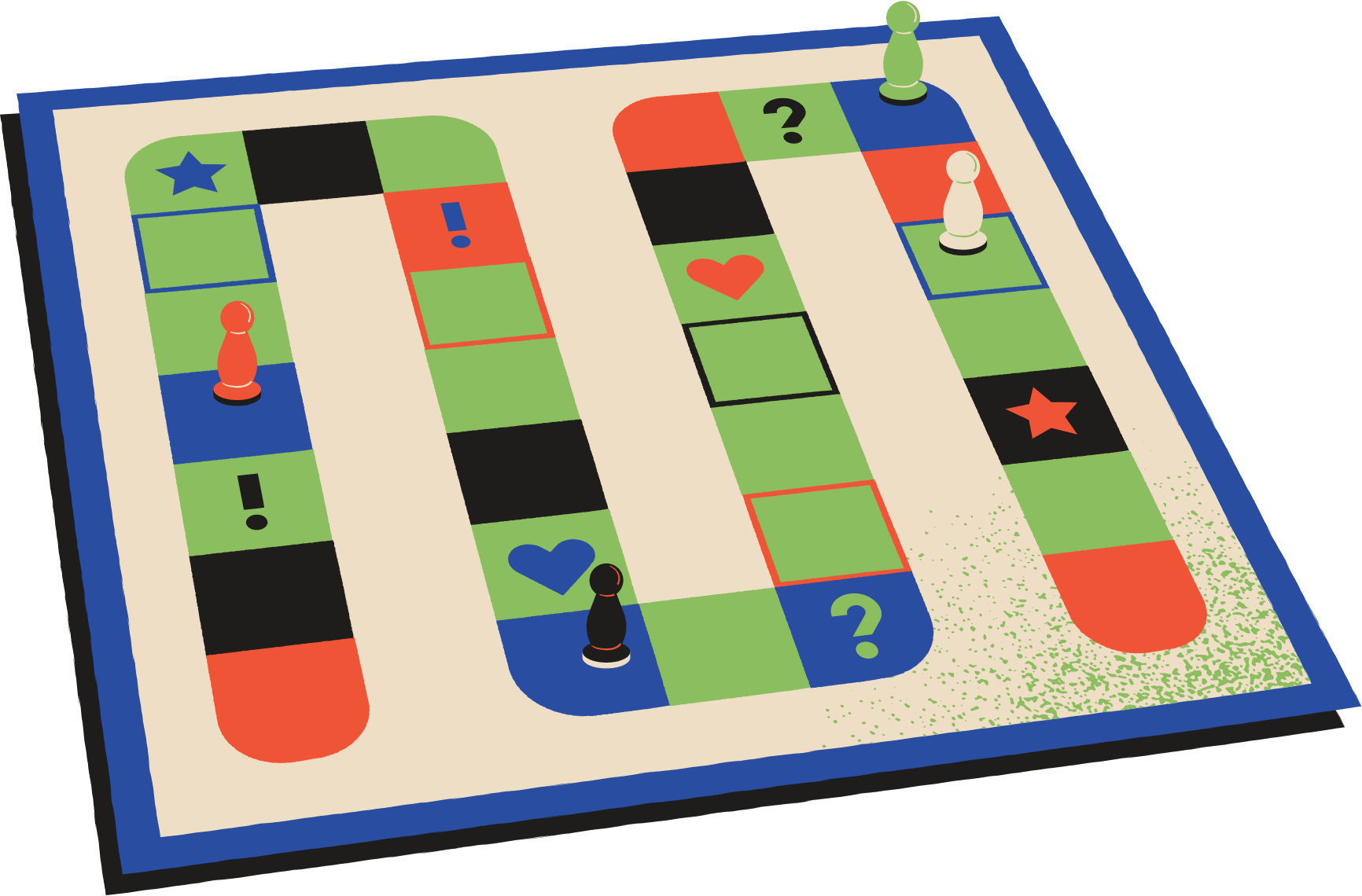 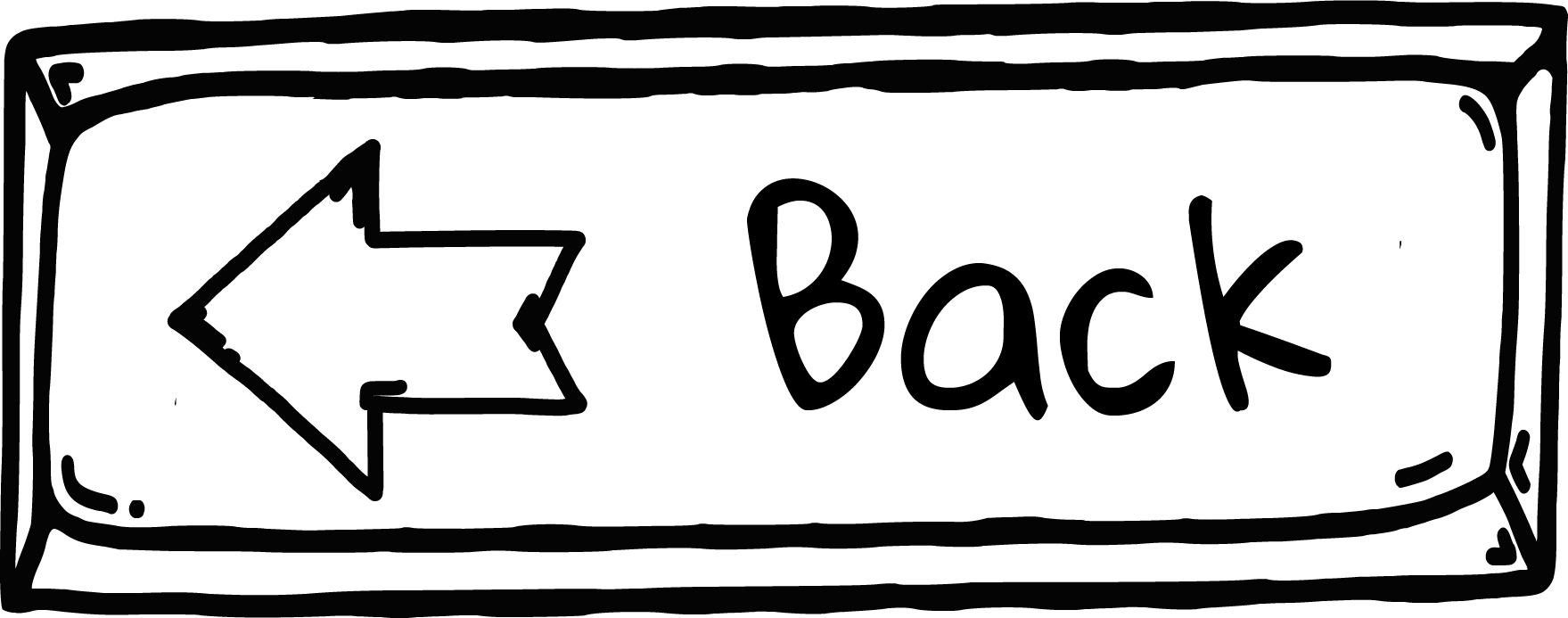 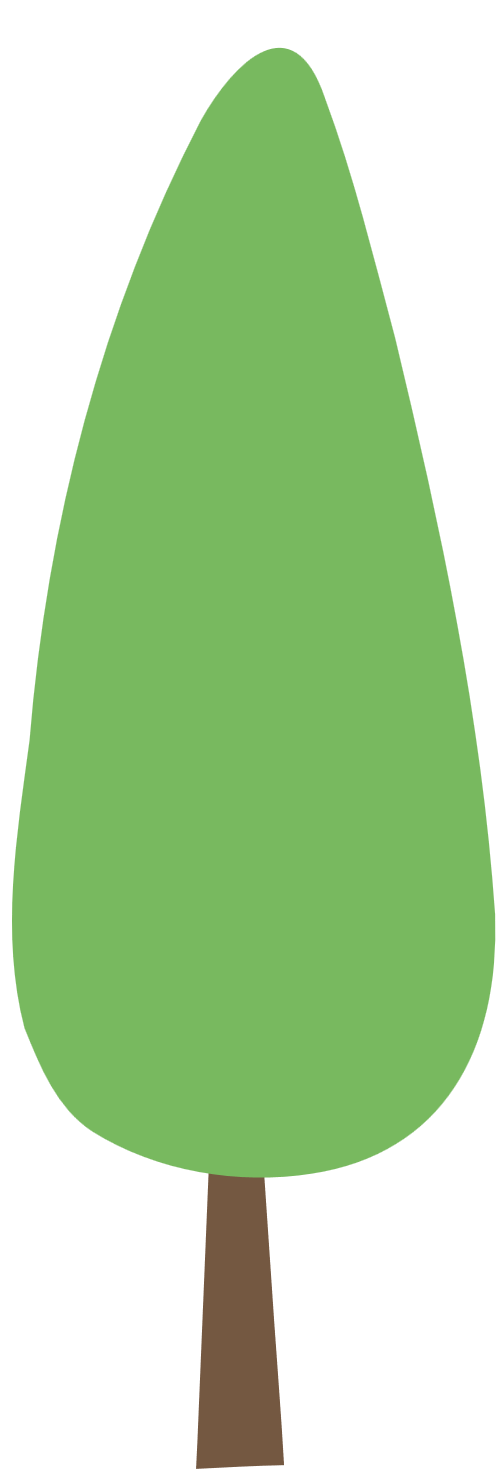 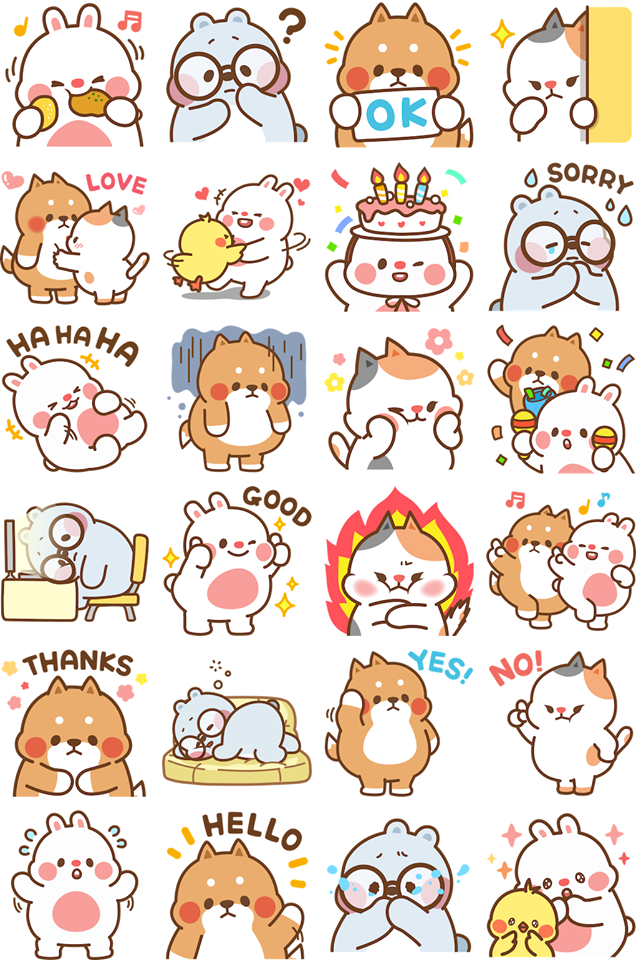 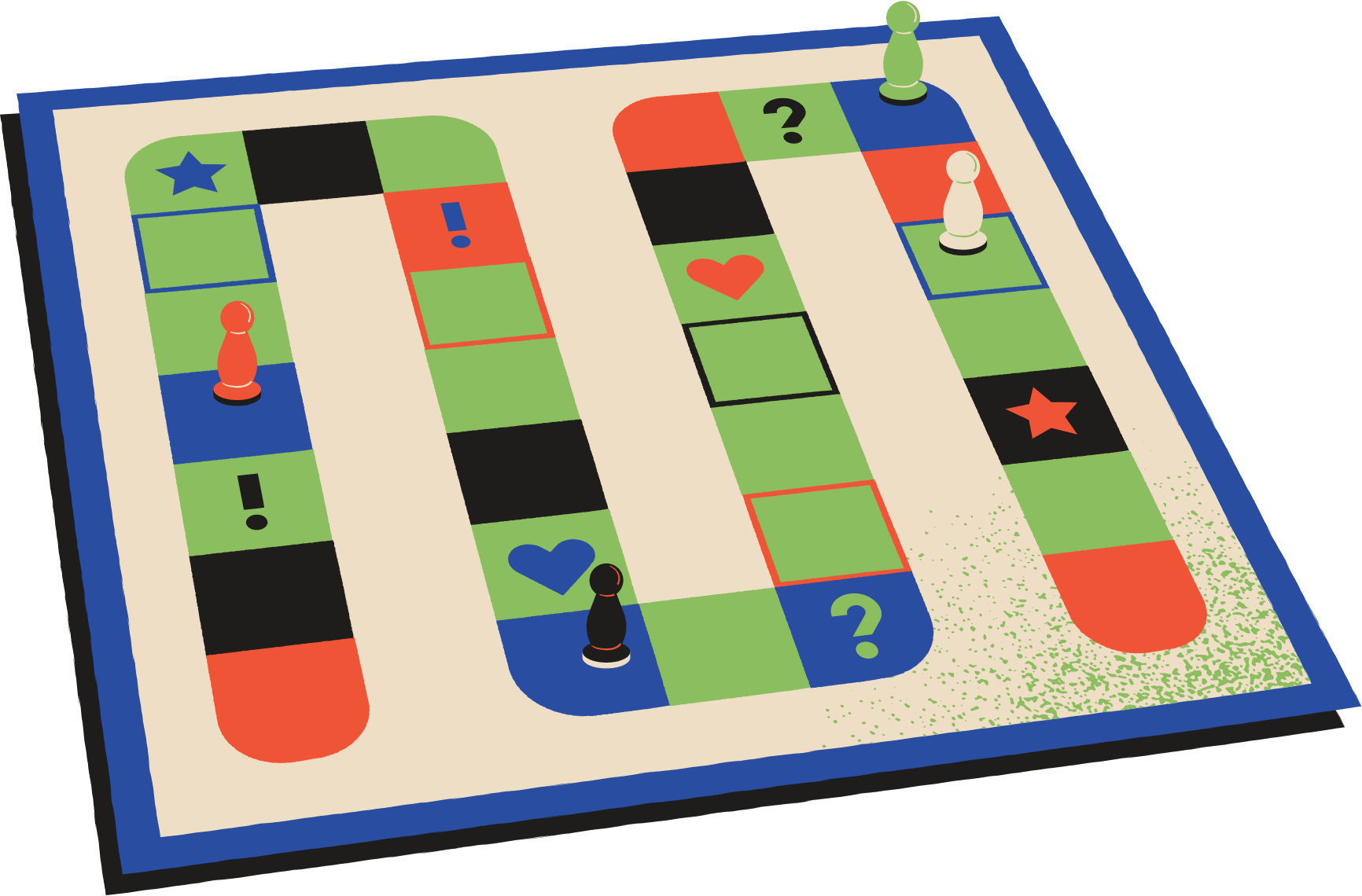 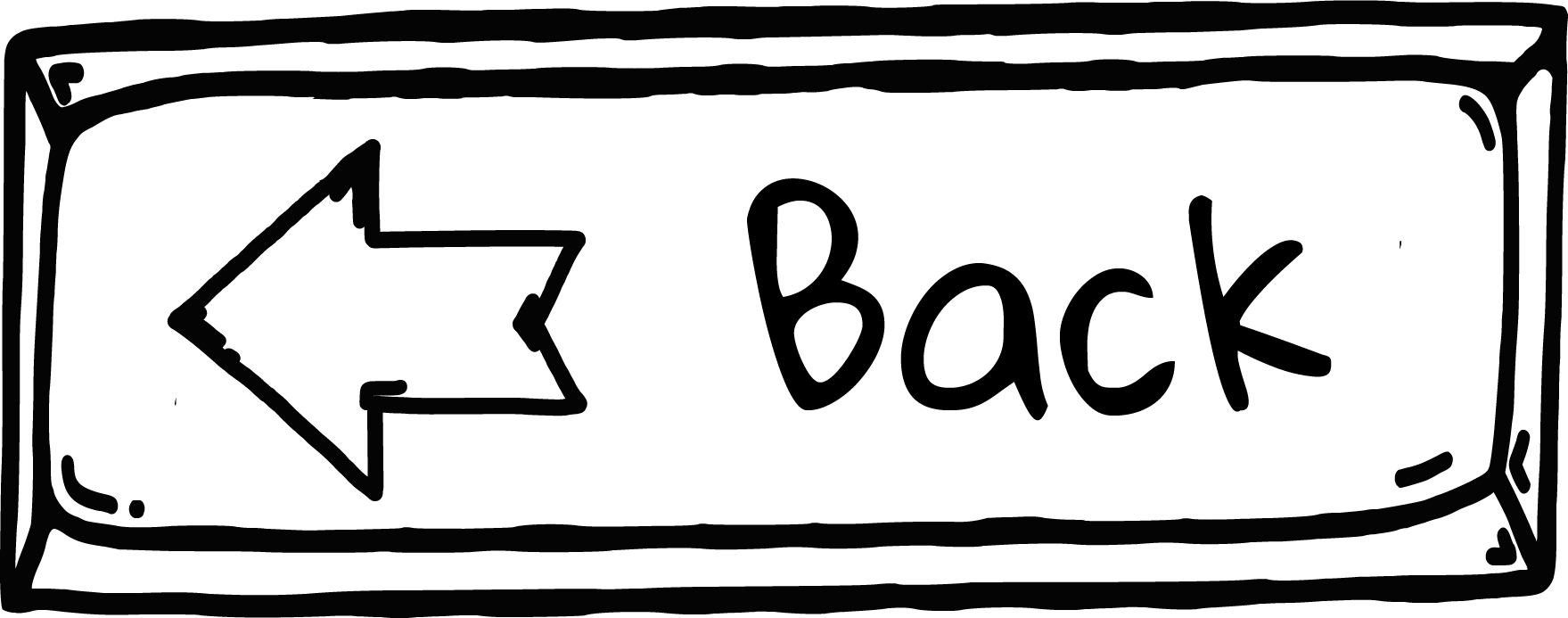 You are lucky
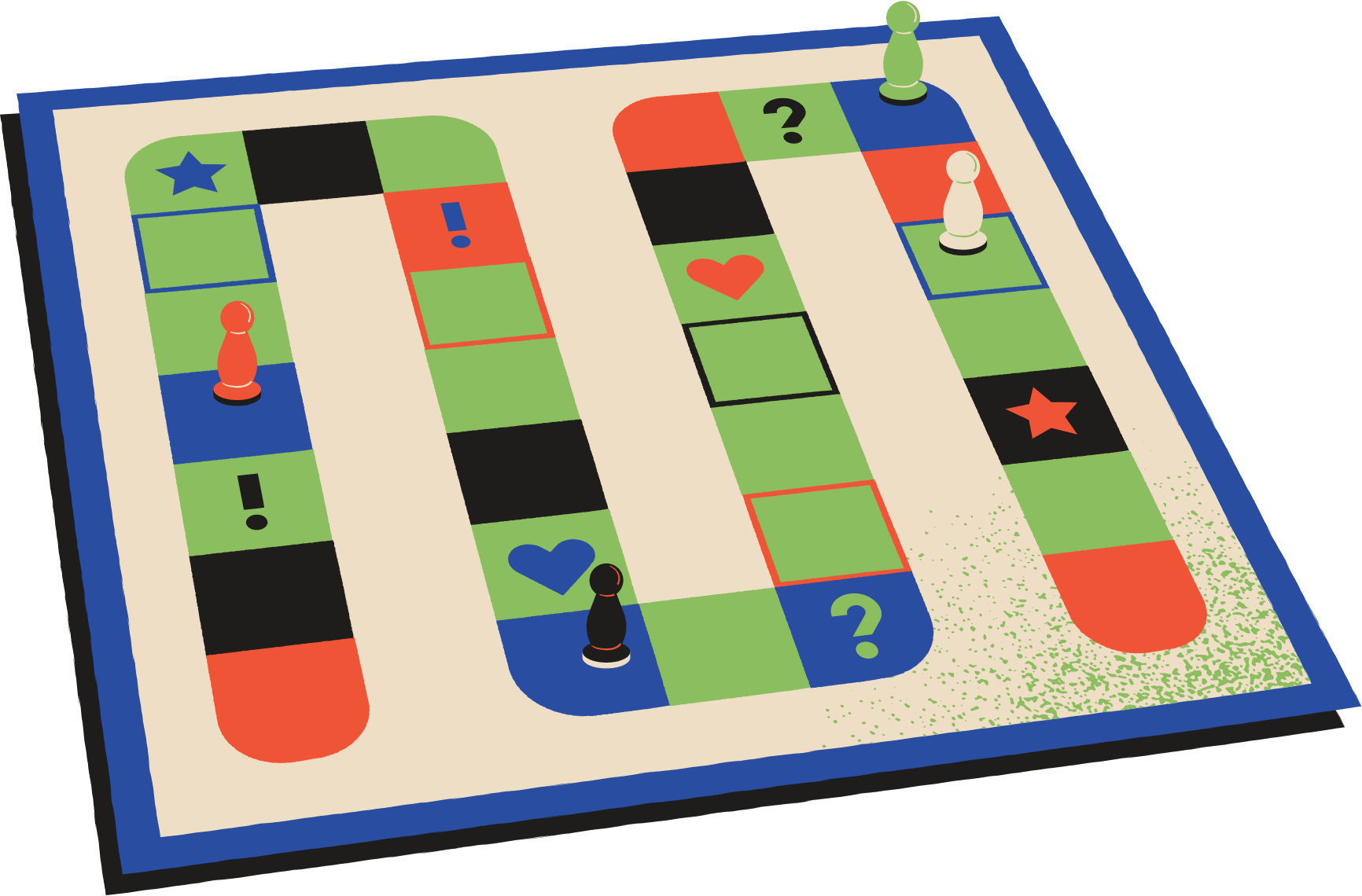 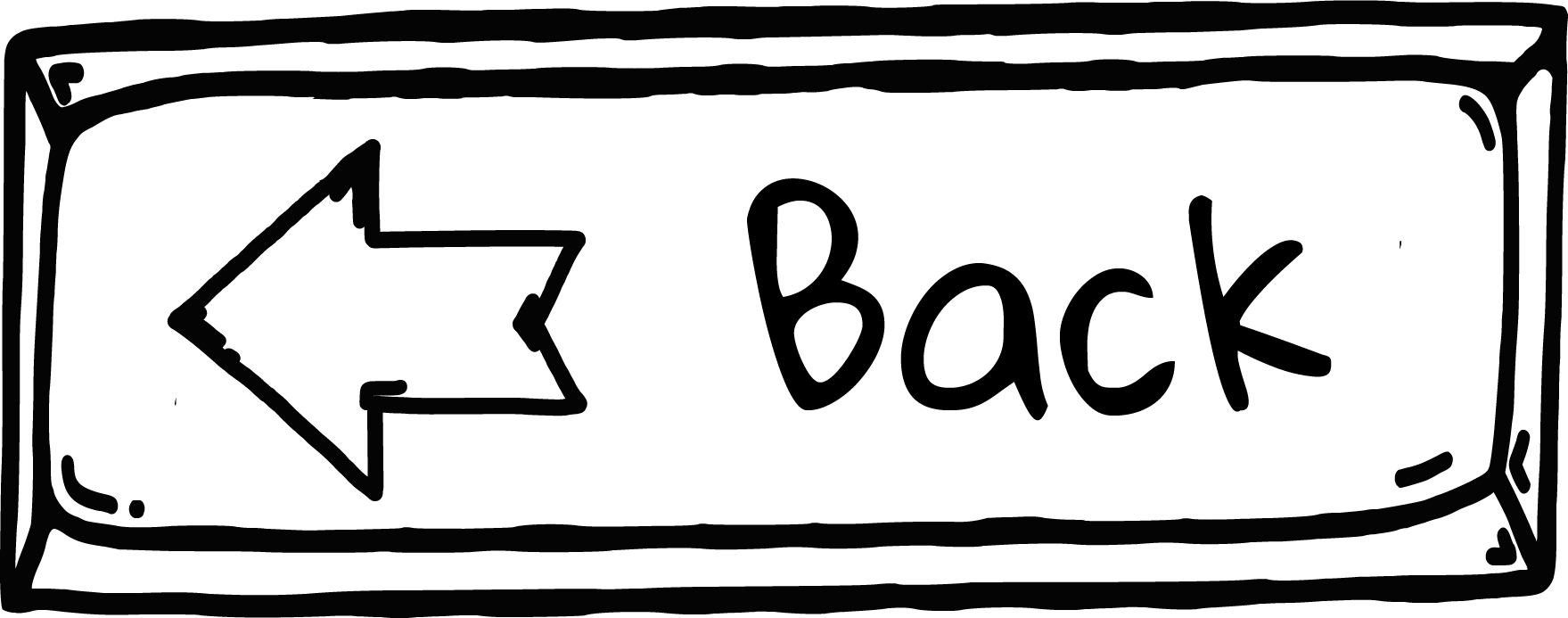 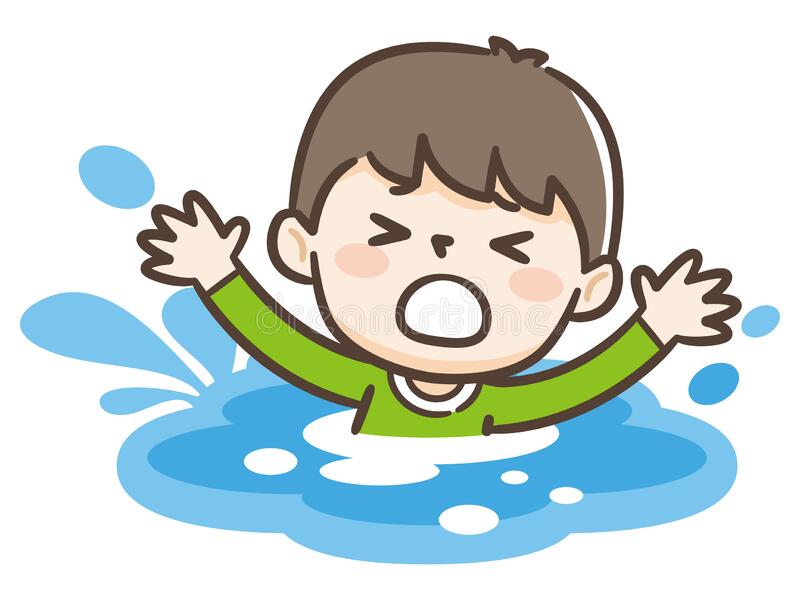